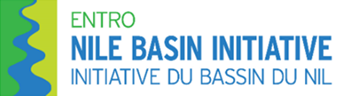 EN-WRMT: Platform Administrator Training for Web Platform
Training of Trainers in Eastern Nile Water Resources Models and Tools 

6 – 10 May 2025
Miss Beimnet Girma, Mr. Kedir Hajisheko and Dr. Binyam Tesfaw Hailu,
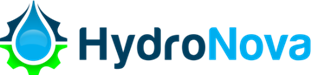 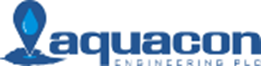 System Architecture
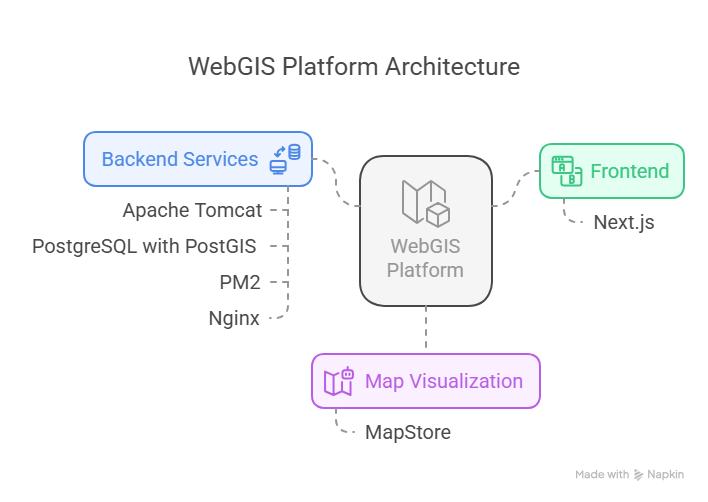 System Architecture
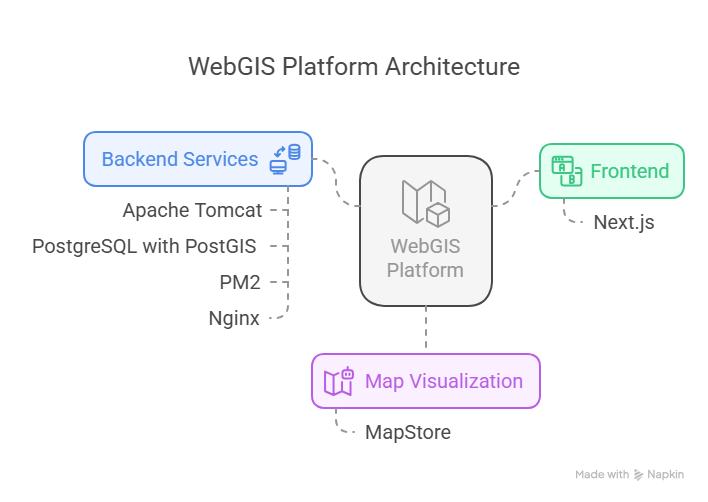 http://localhost:8080/….
System Architecture
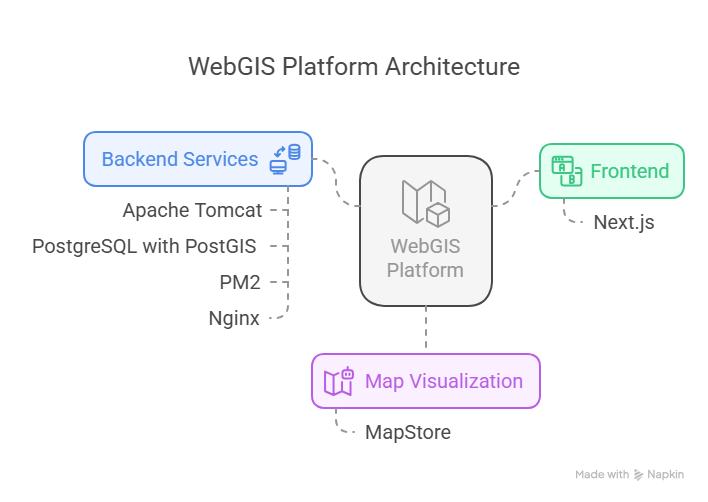 http://localhost:8080/….
First Things First
Check if node and npm are installed. 
Open “Command Prompt” and run the following 2 commands:
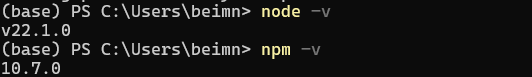 Get the Code
The source code for the platform’s frontend is available on a demo github repository at https://github.com/BeimnetGirma/entro-demo
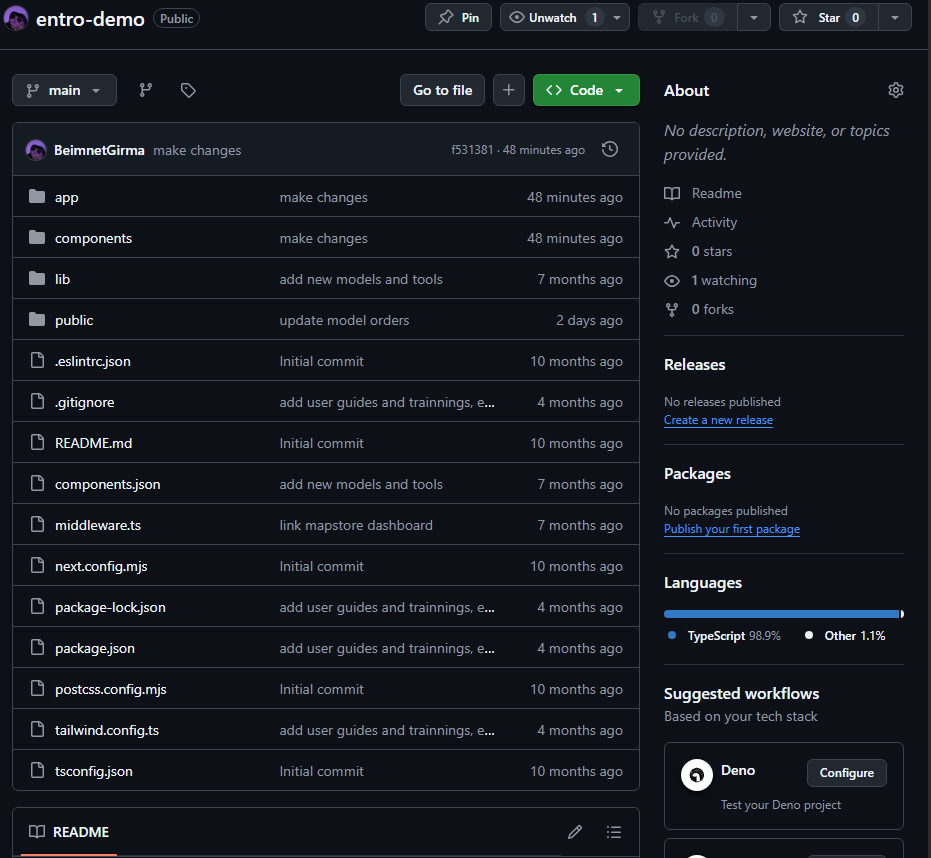 Get the Code
You can download the repository onto your computer via the git command.
Steps:
Create a folder where you want to download the code into.
Open up a command prompt shell at that location
Type in and hit run
> git clone https://github.com/BeimnetGirma/entro-demo.git .
If you don’t have git installed on your computer…
You can:
Install it the winget tool and typing out the following in the command prompt shell:
> winget install --id Git.Git -e --source winget
Install it by running the shared installer
Or you can forget about git and just download the zipped repository
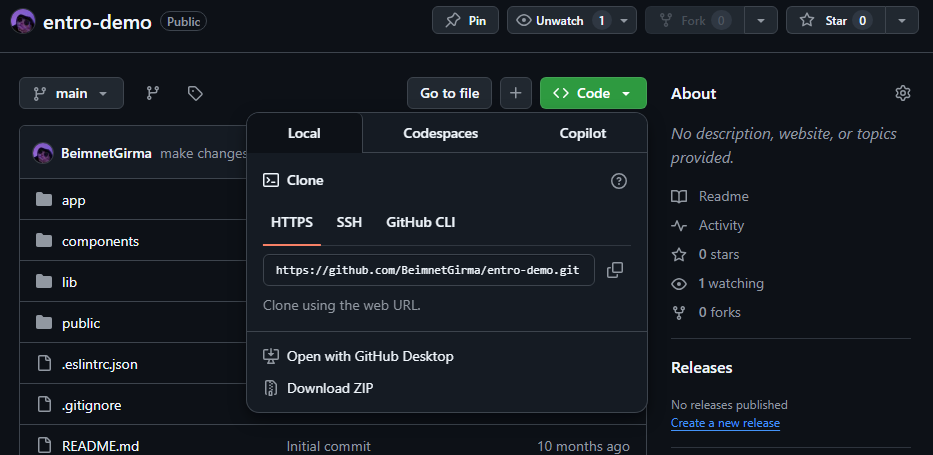 If you don’t have git installed on your computer…
3.  Or you can forget about git and just download the zipped repository
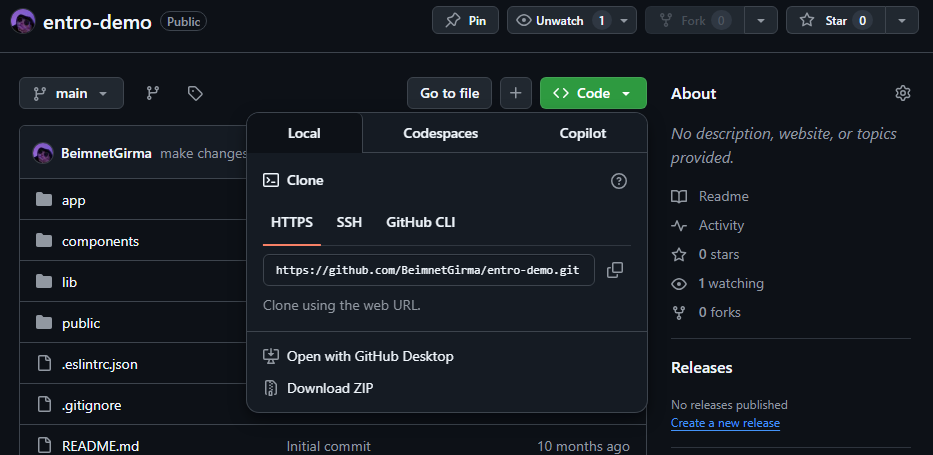 1
2
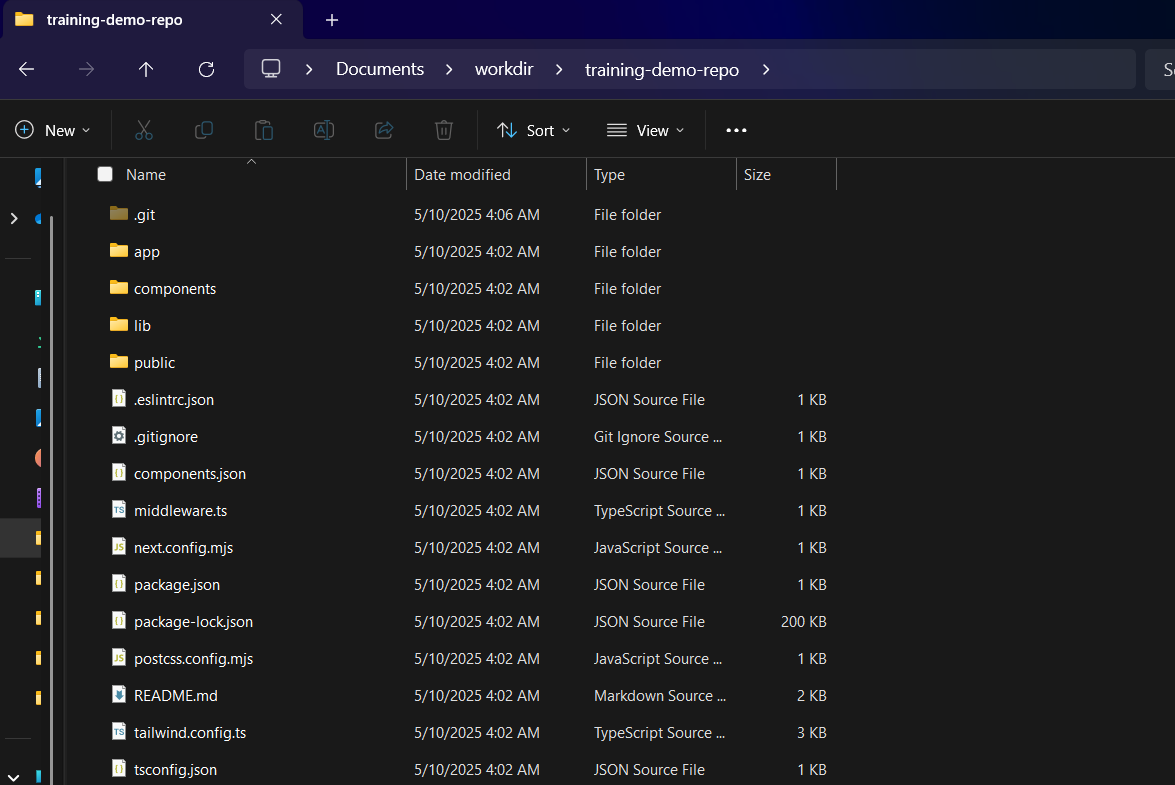 Now that you have the code locally
Navigate to where you have the code (unzip if necessary)
Open a shell (command prompt or other) in the code folder
Install all necessary packages needed by the project by running:
> npm install                 _ 
Once complete run your application in server mode by running:
> npm run dev                 _

If successful, your application will be available at http://localhost:3000
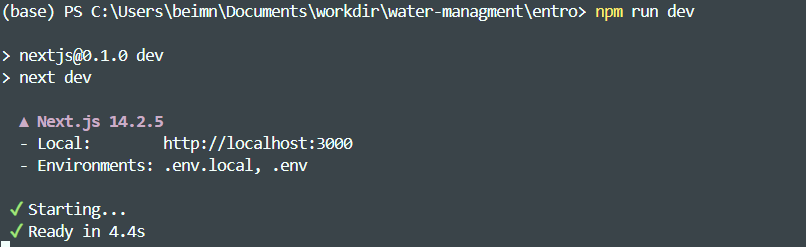 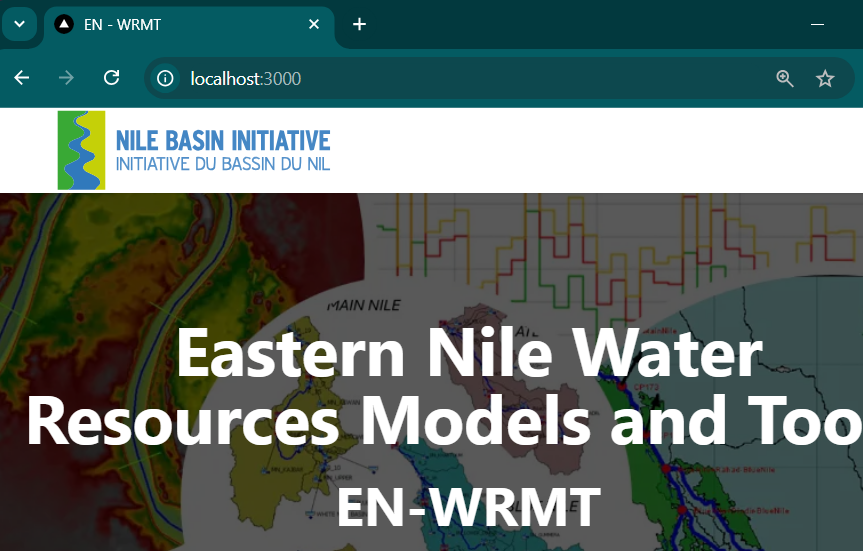 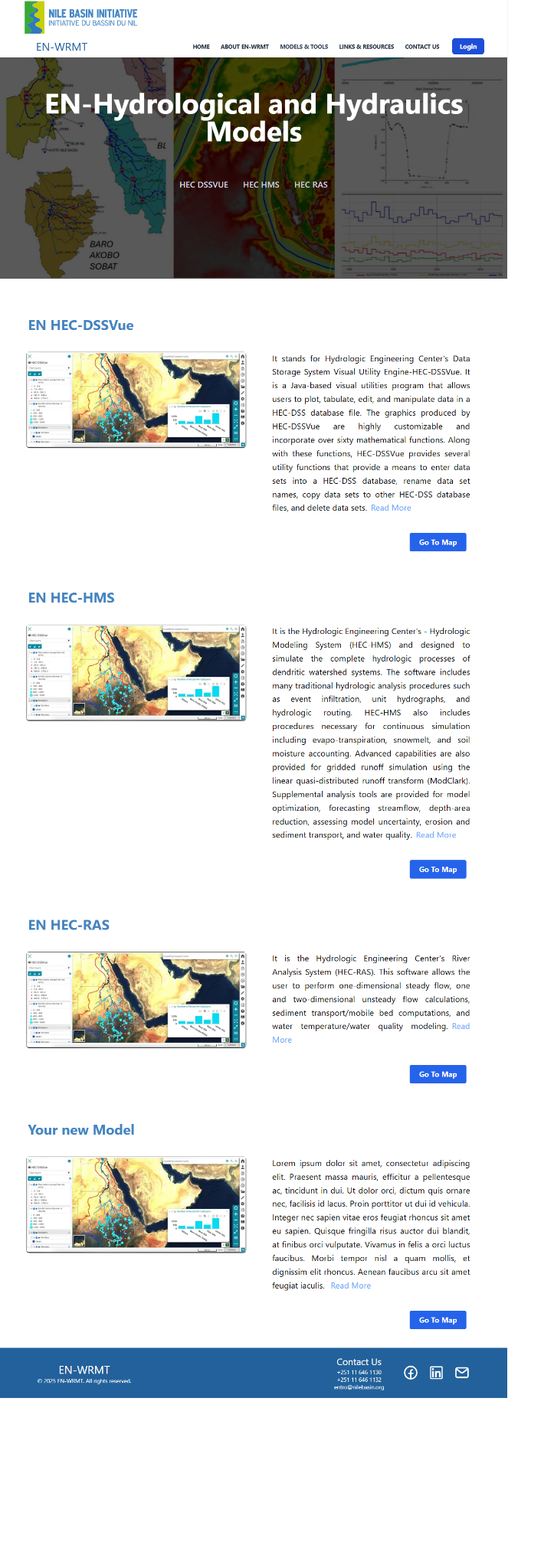 Open Hydrological and Hydraulics Models
Connect to your map
In your source code folder, navigate to components > open file hydrologicalAndHydraulics.tsx
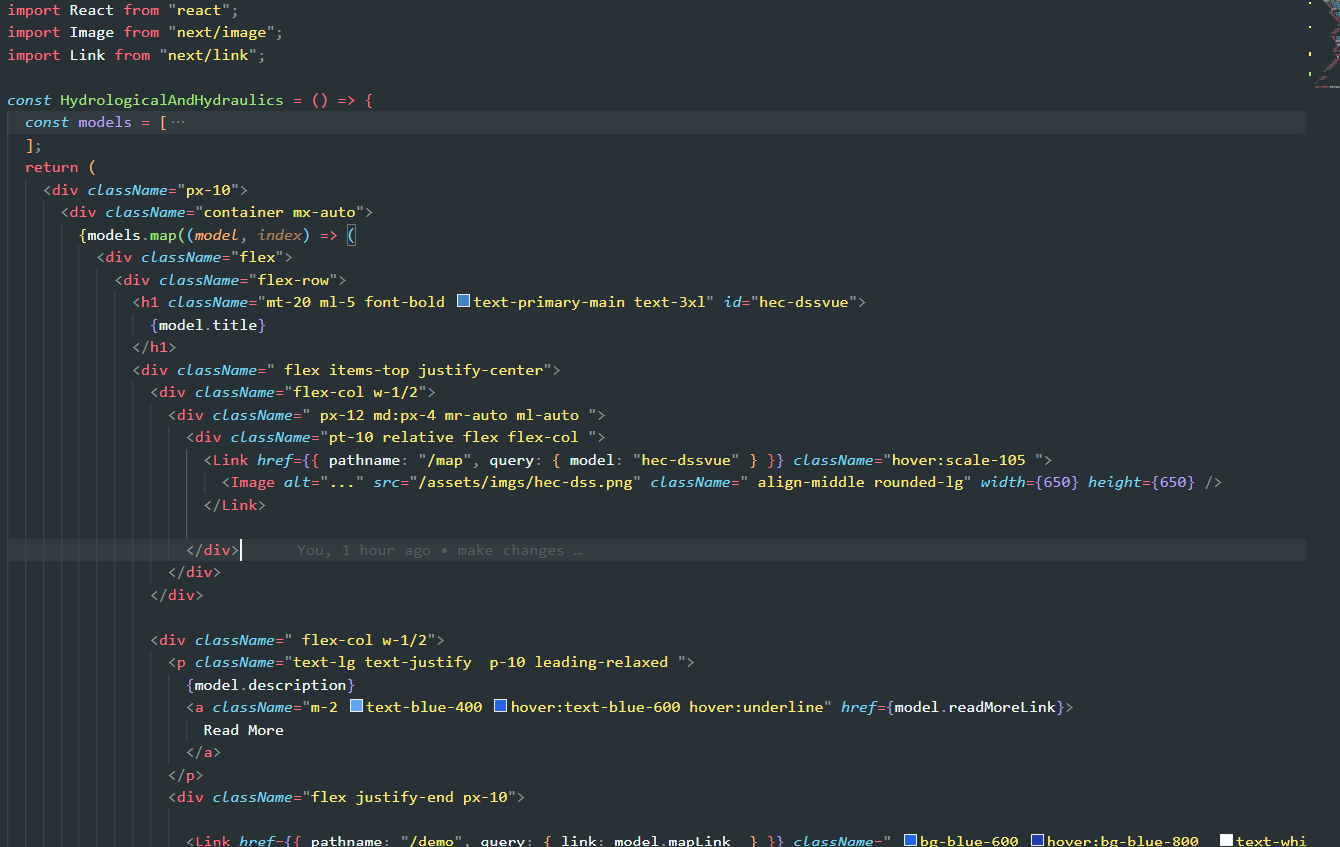 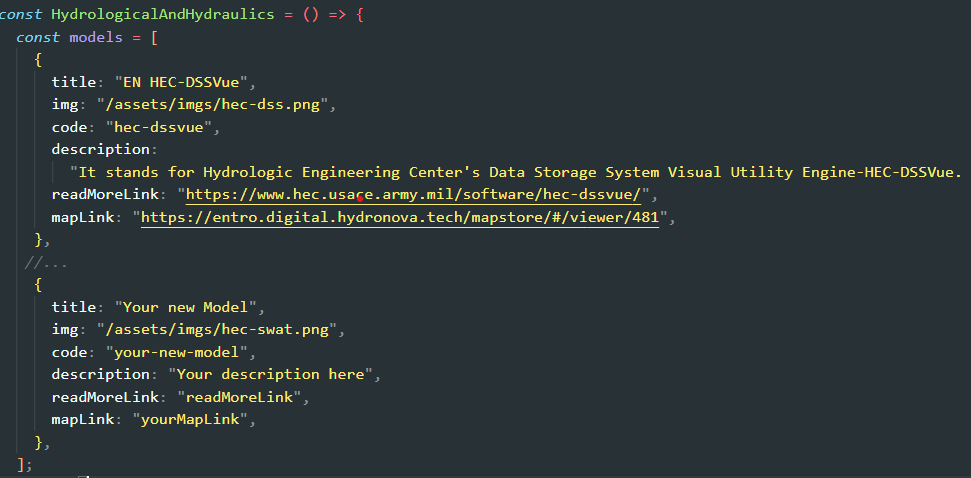 Connect to your map
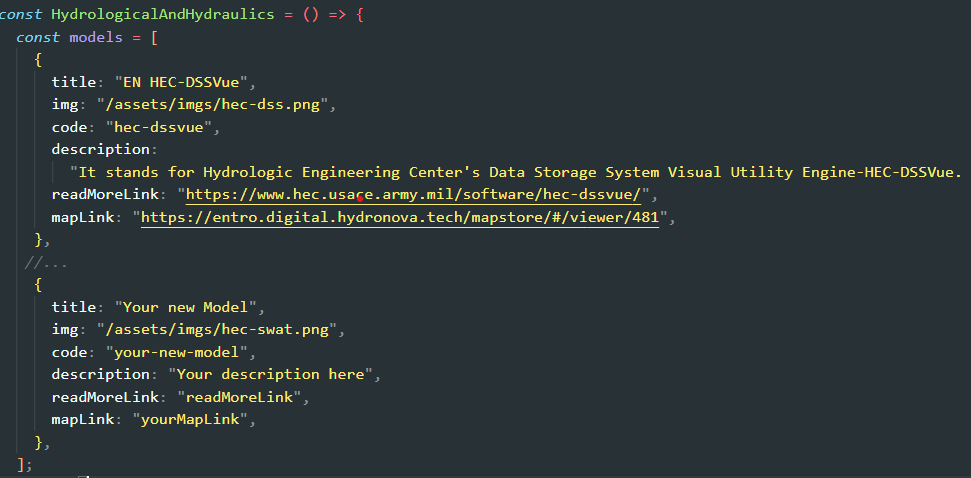 Connect to your map
http://localhost:8080/….
Connect to your map
Now save the file
Go to your browser and click on the “Go to Map” link.
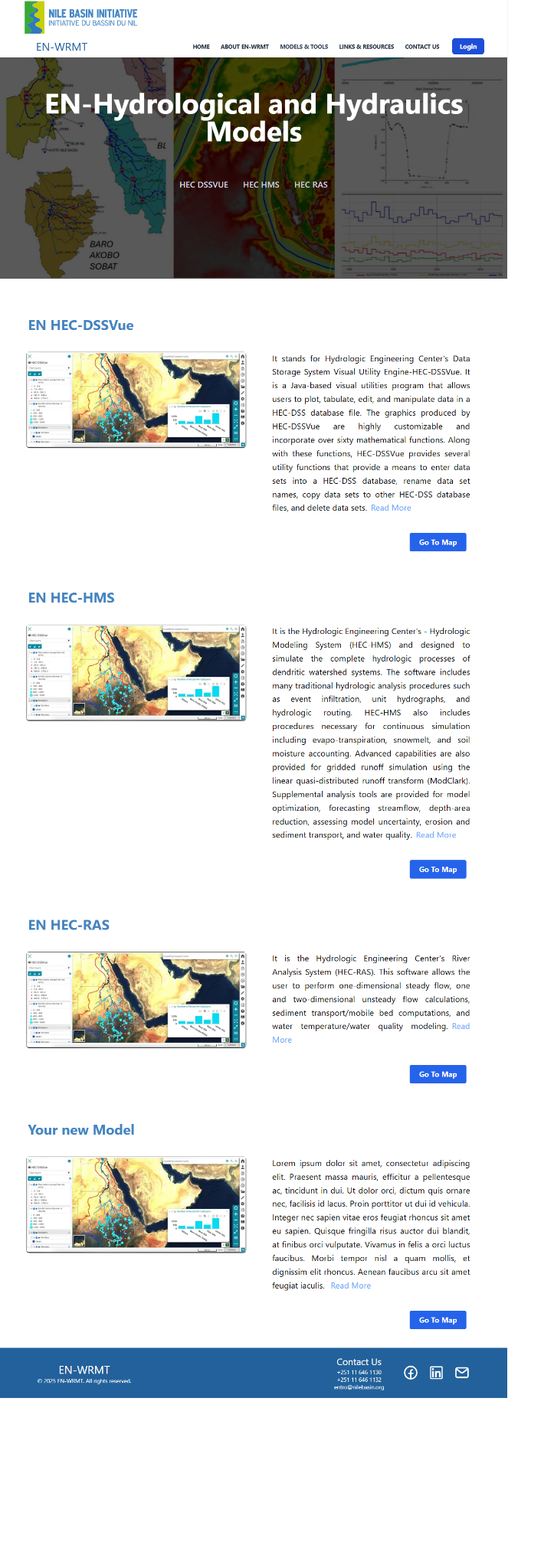 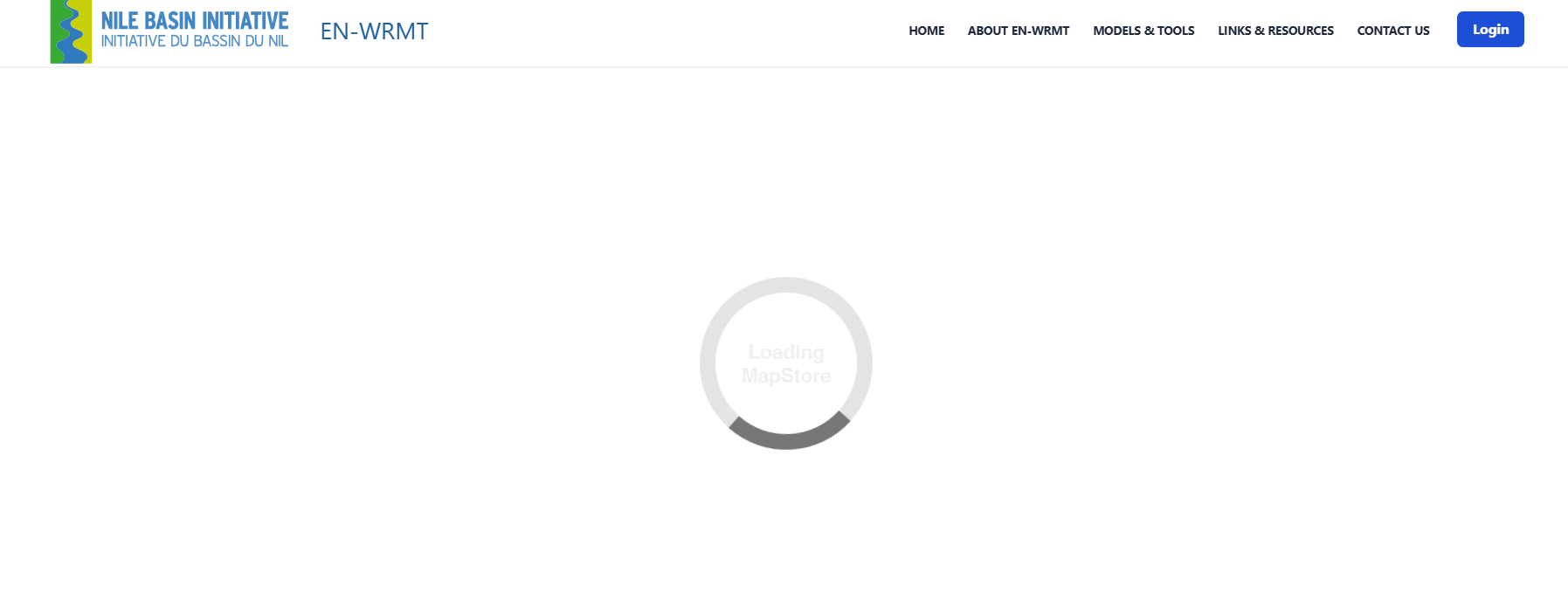 Where does the platform actually run?
A linux computer at a remote location
Currently that computer’s address is - enwrmt.nilebasin.org
Public IP:20.42.83.139
OS: ubuntu 24.04 LTS
2vCPUs, 8GB RAM
Running the Services
enwrmt.nilebasin.org
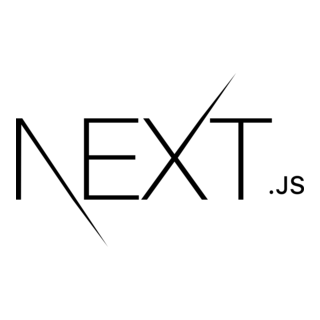 3000
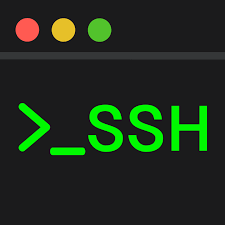 22
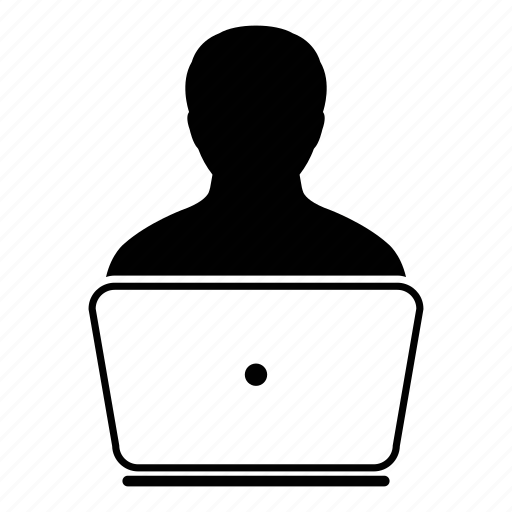 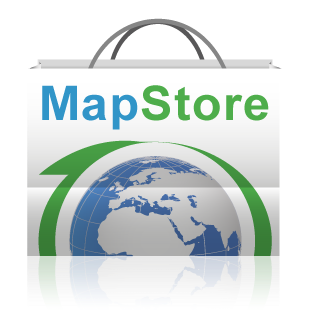 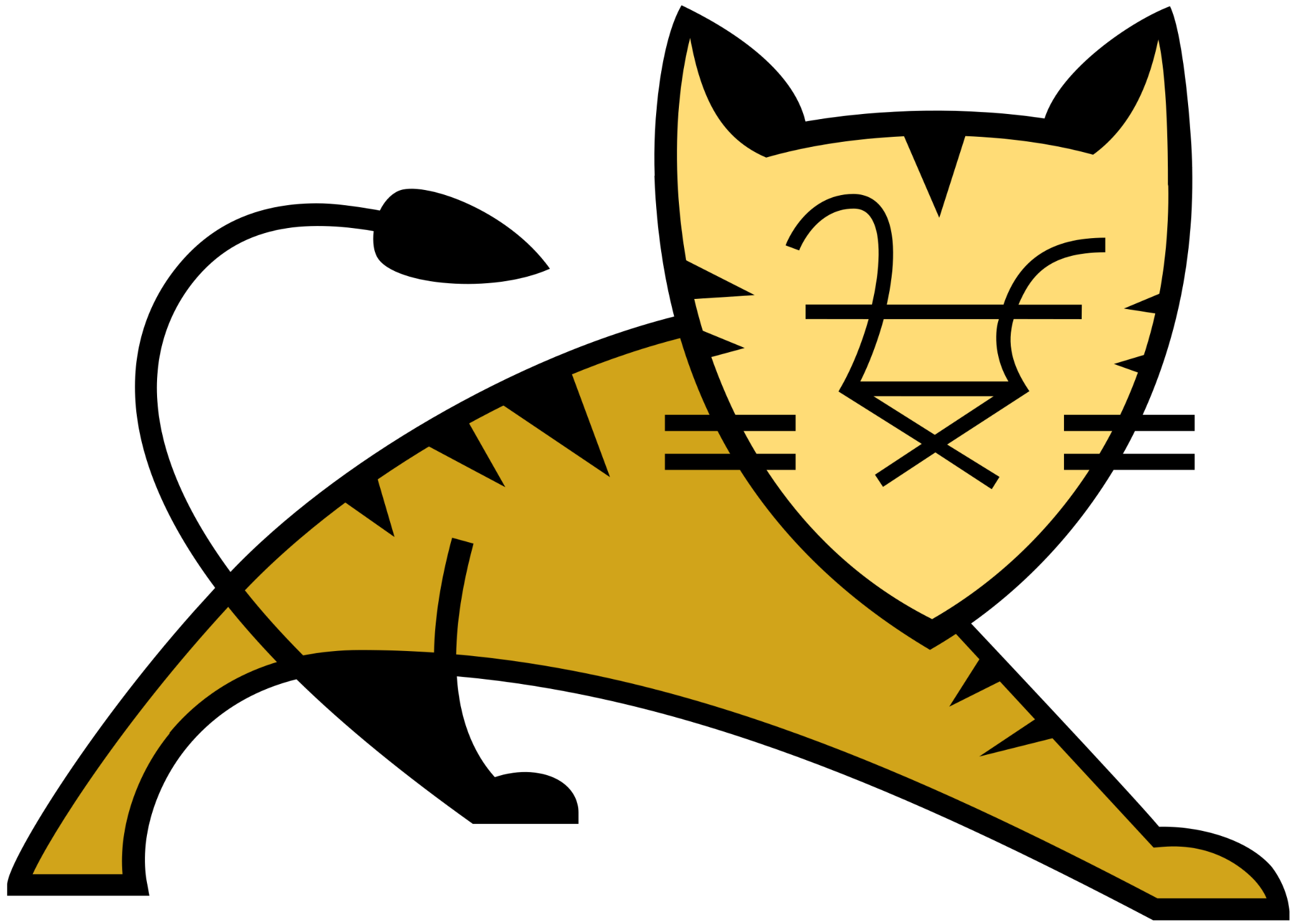 8080
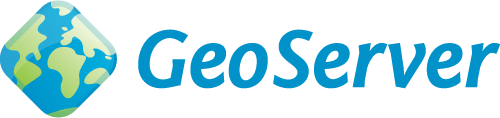 443
80
5432
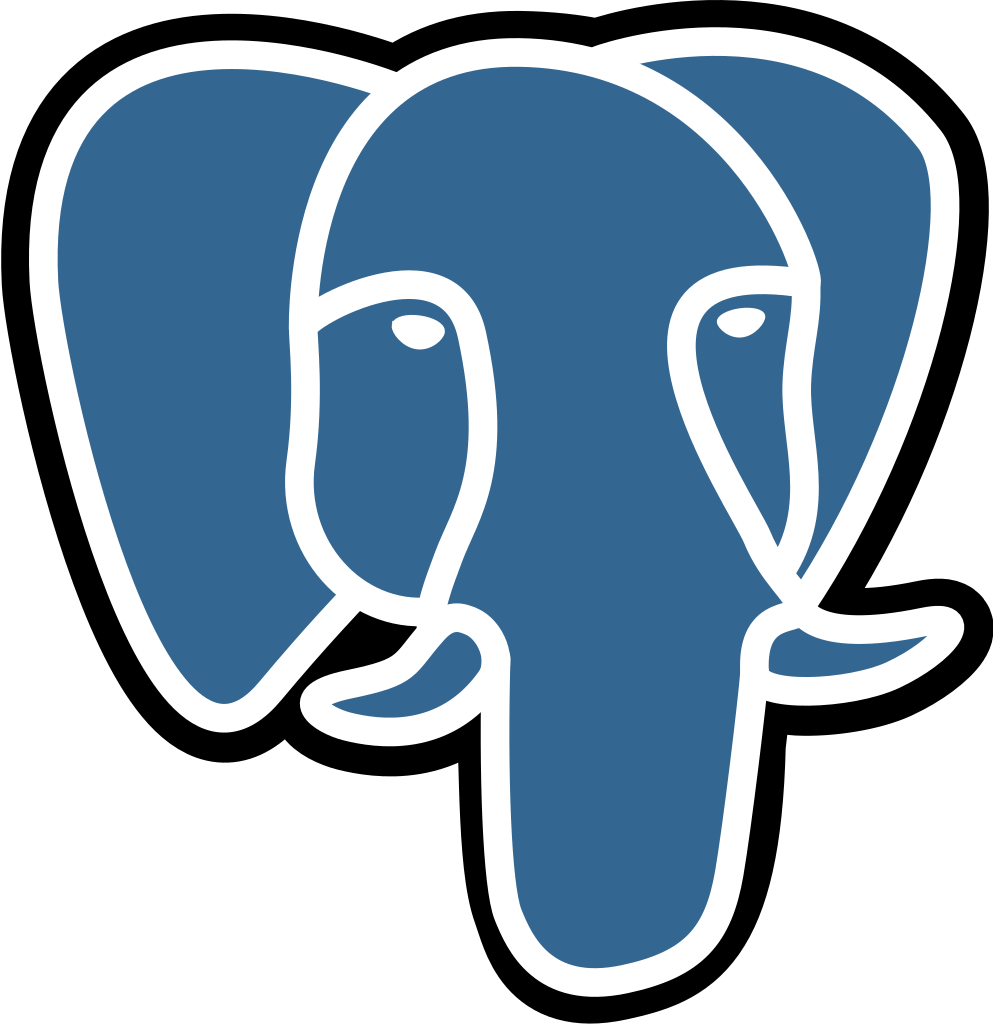 Running the Services
enwrmt.nilebasin.org
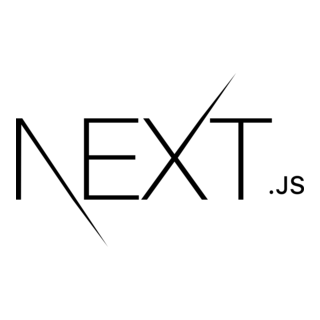 3000
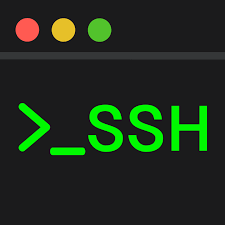 22
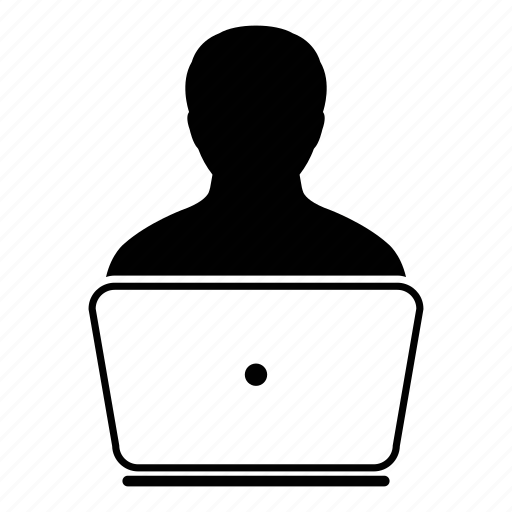 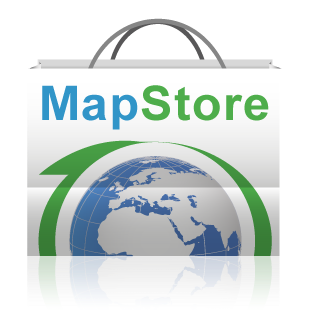 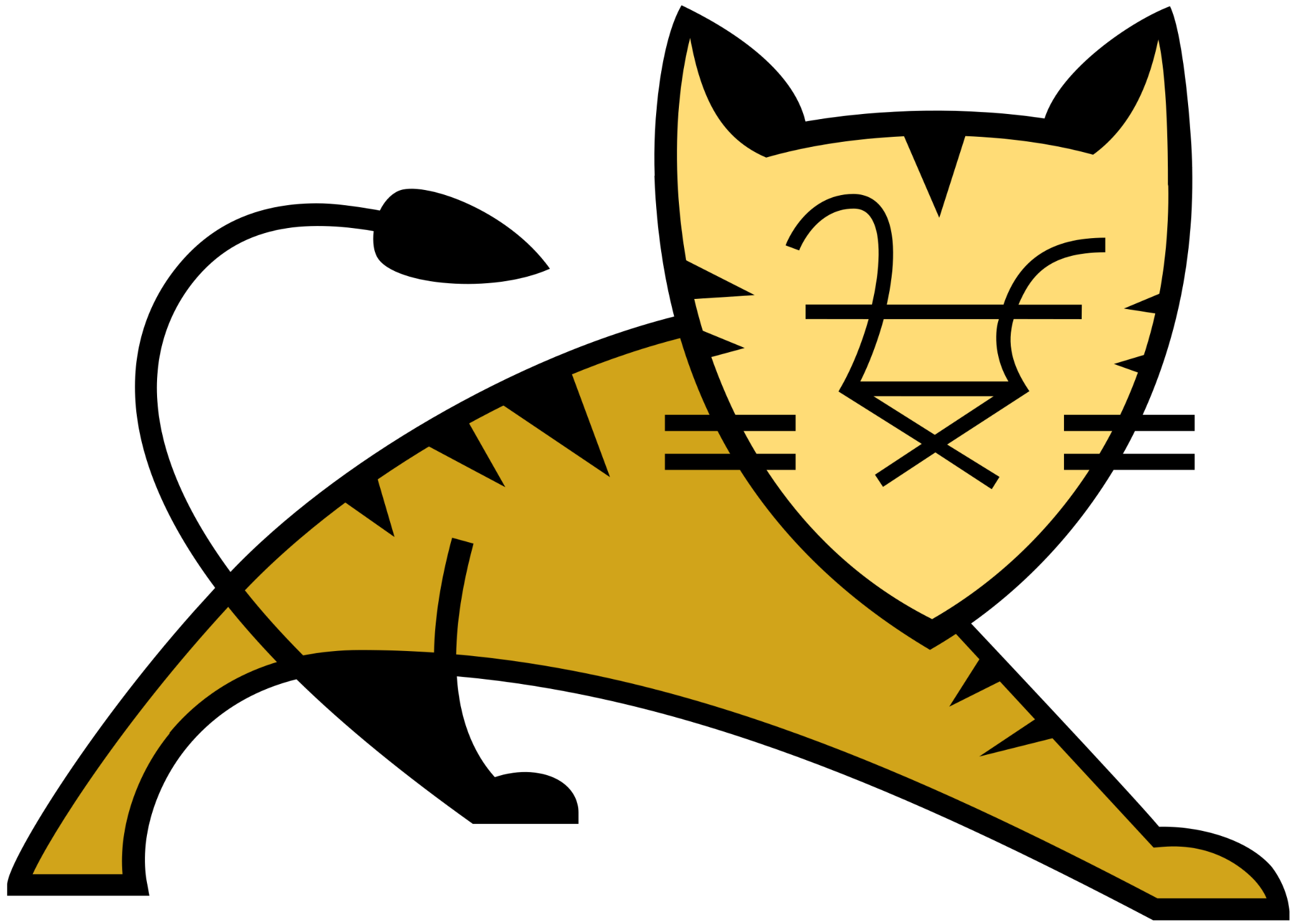 8080
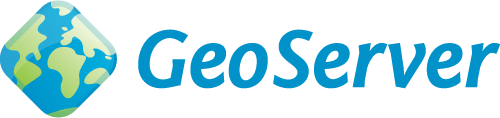 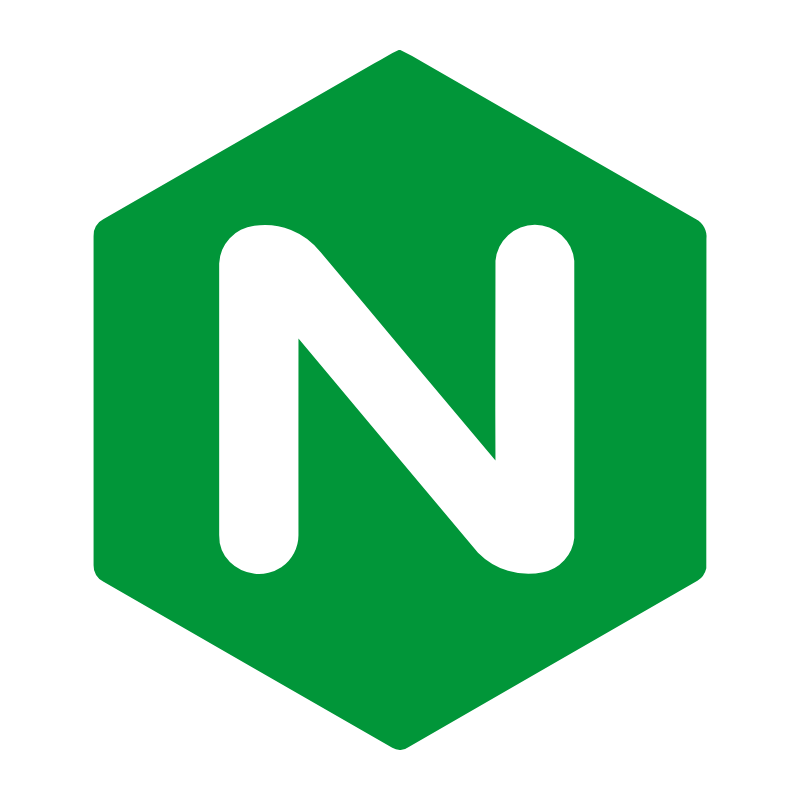 443
80
5432
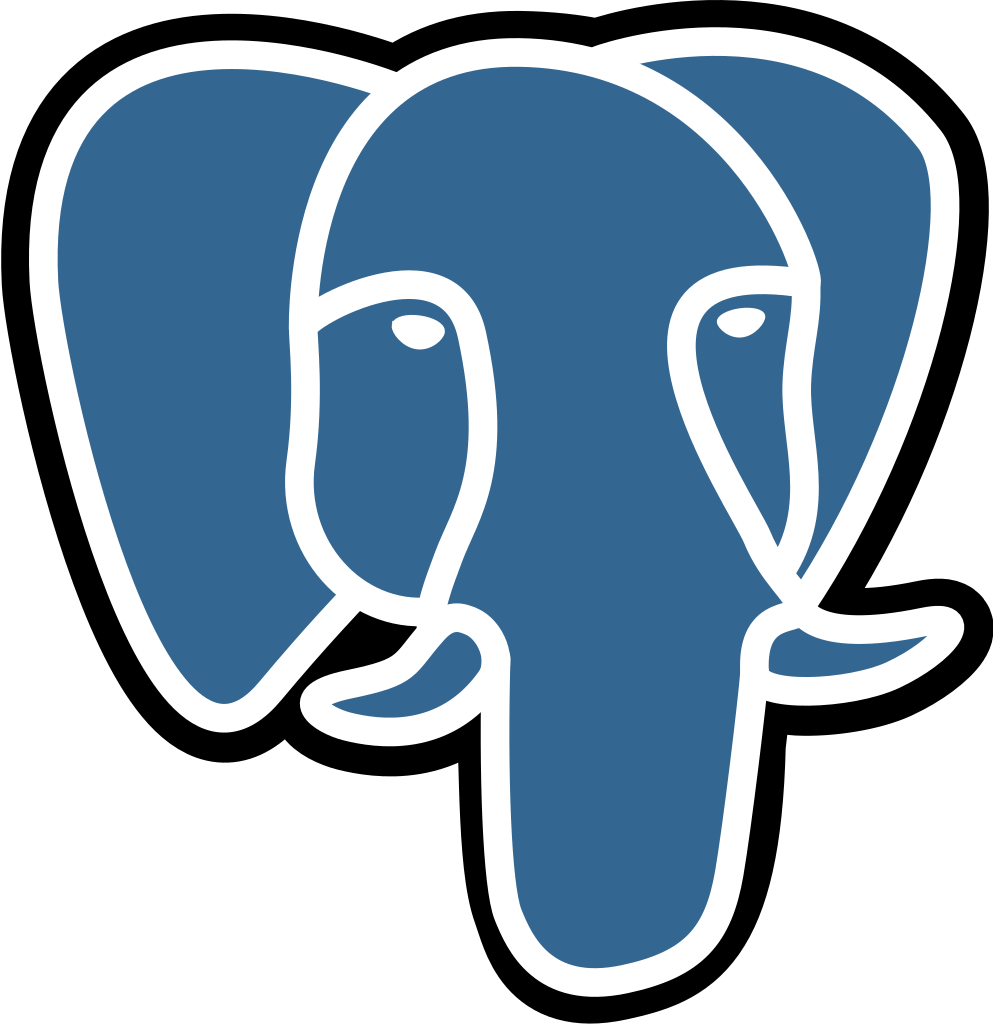 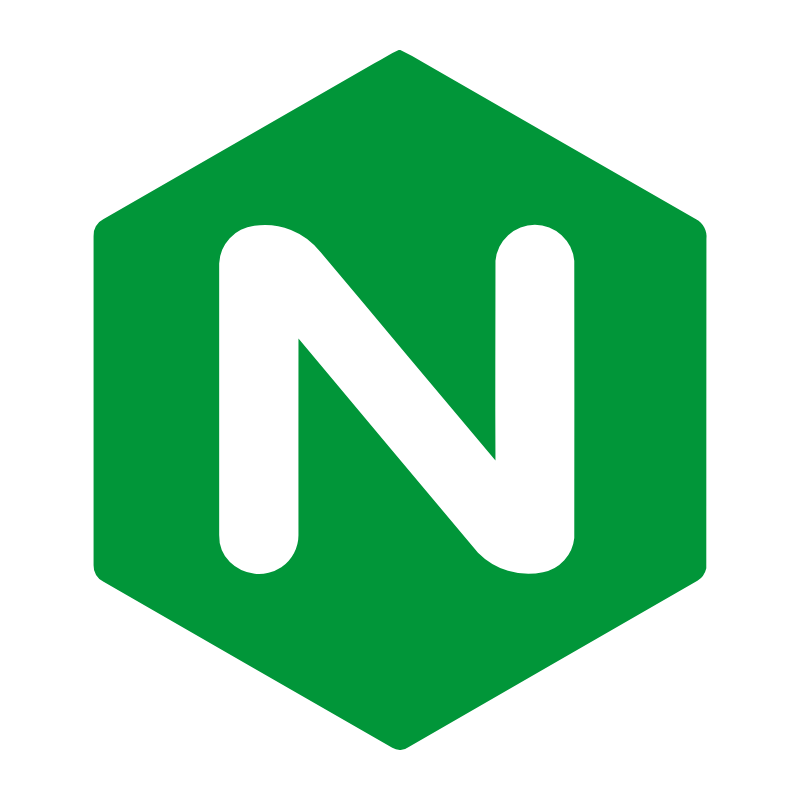 Nginx
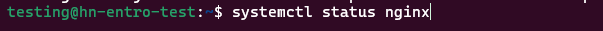 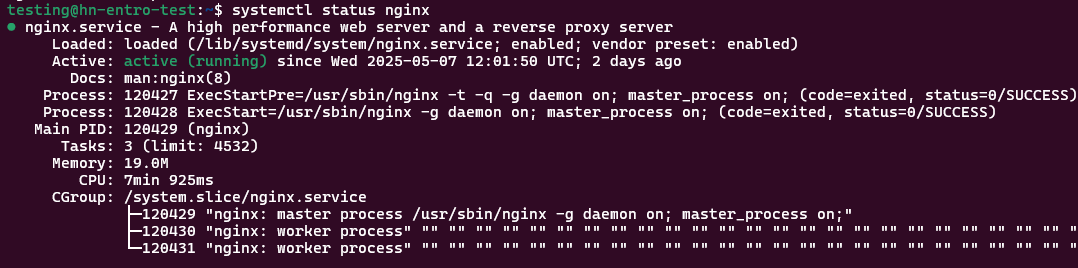 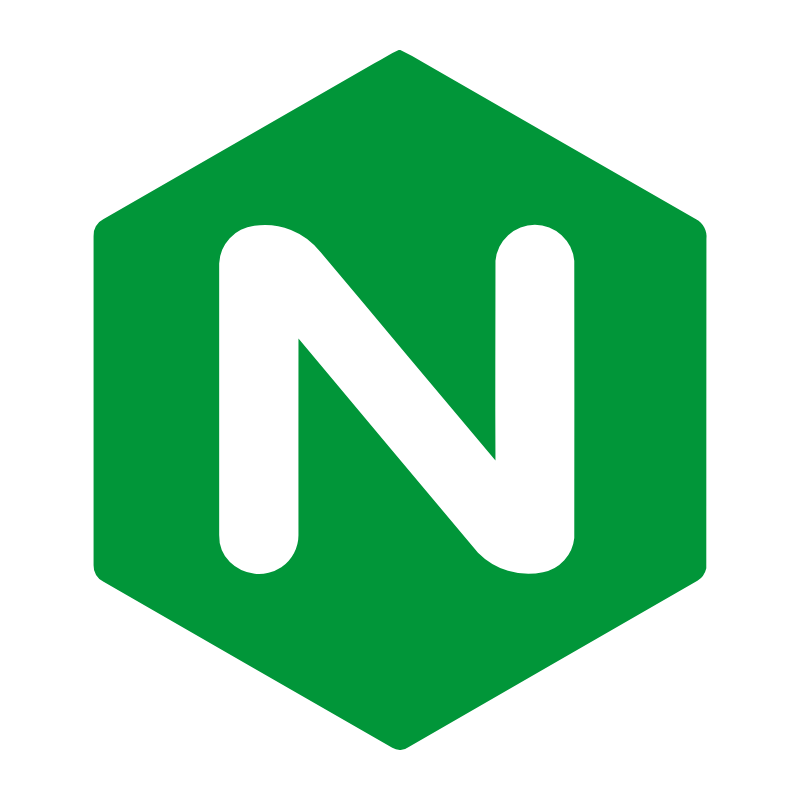 Nginx Configuration
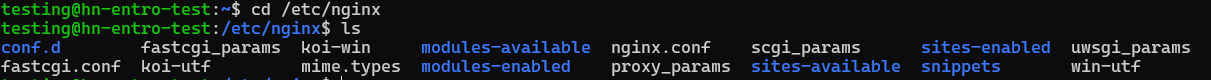 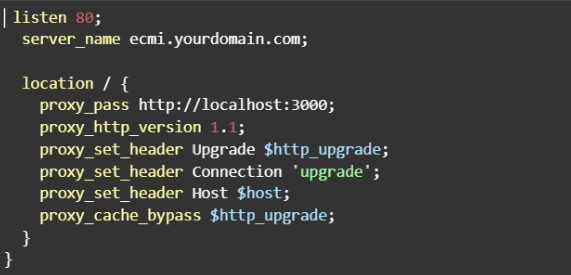 Running the Services
enwrmt.nilebasin.org
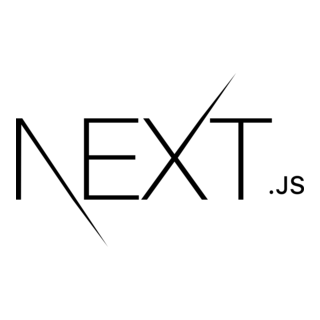 3000
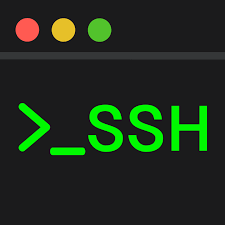 22
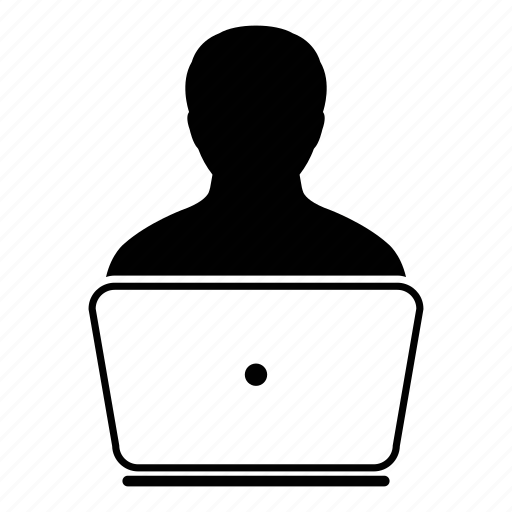 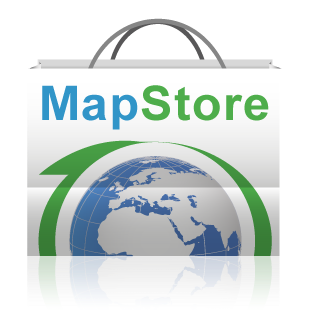 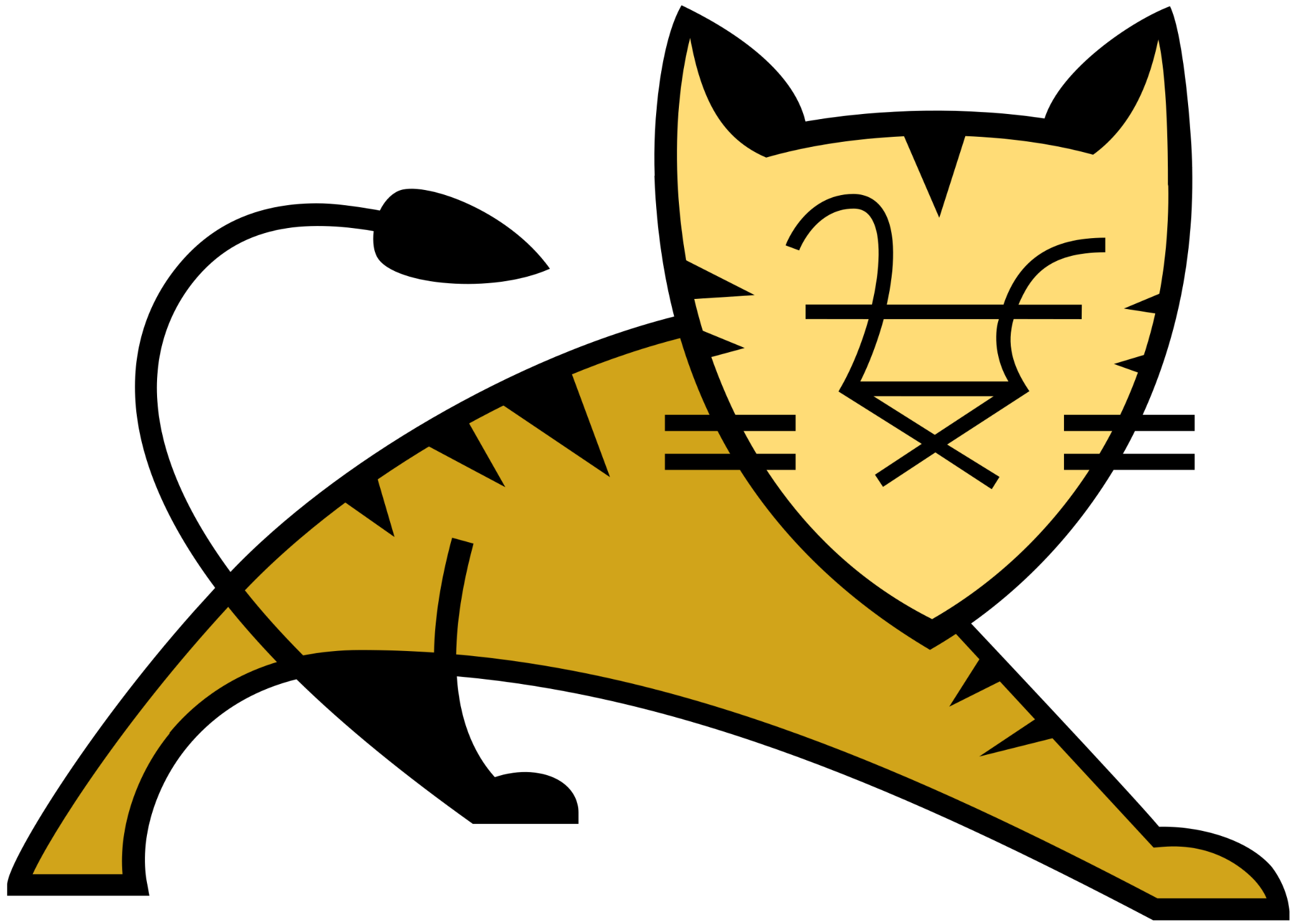 8080
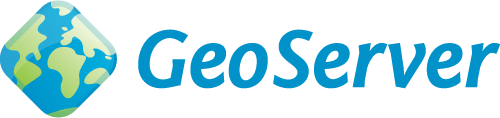 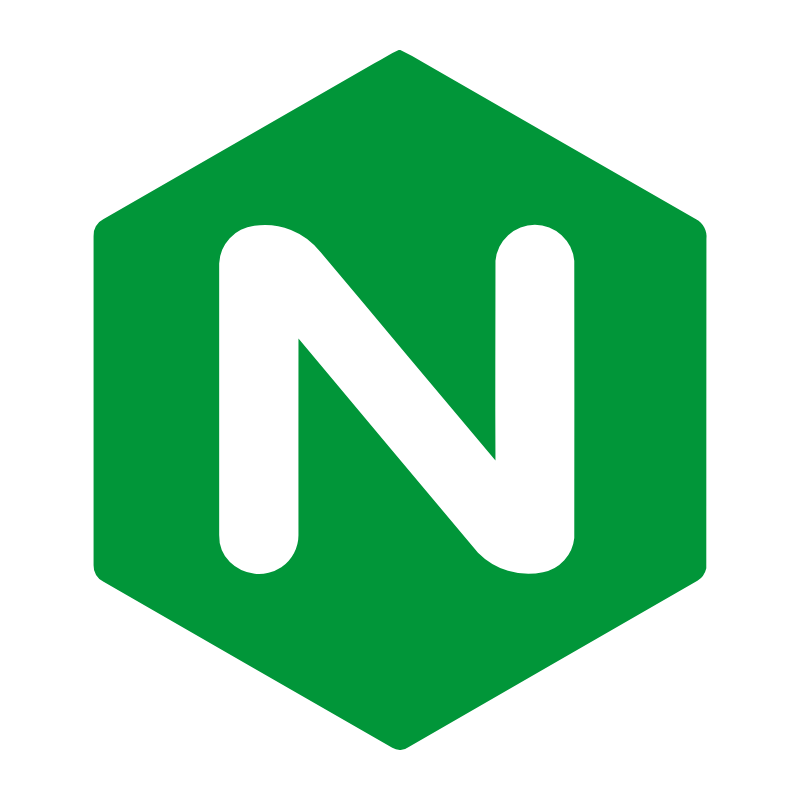 443
80
5432
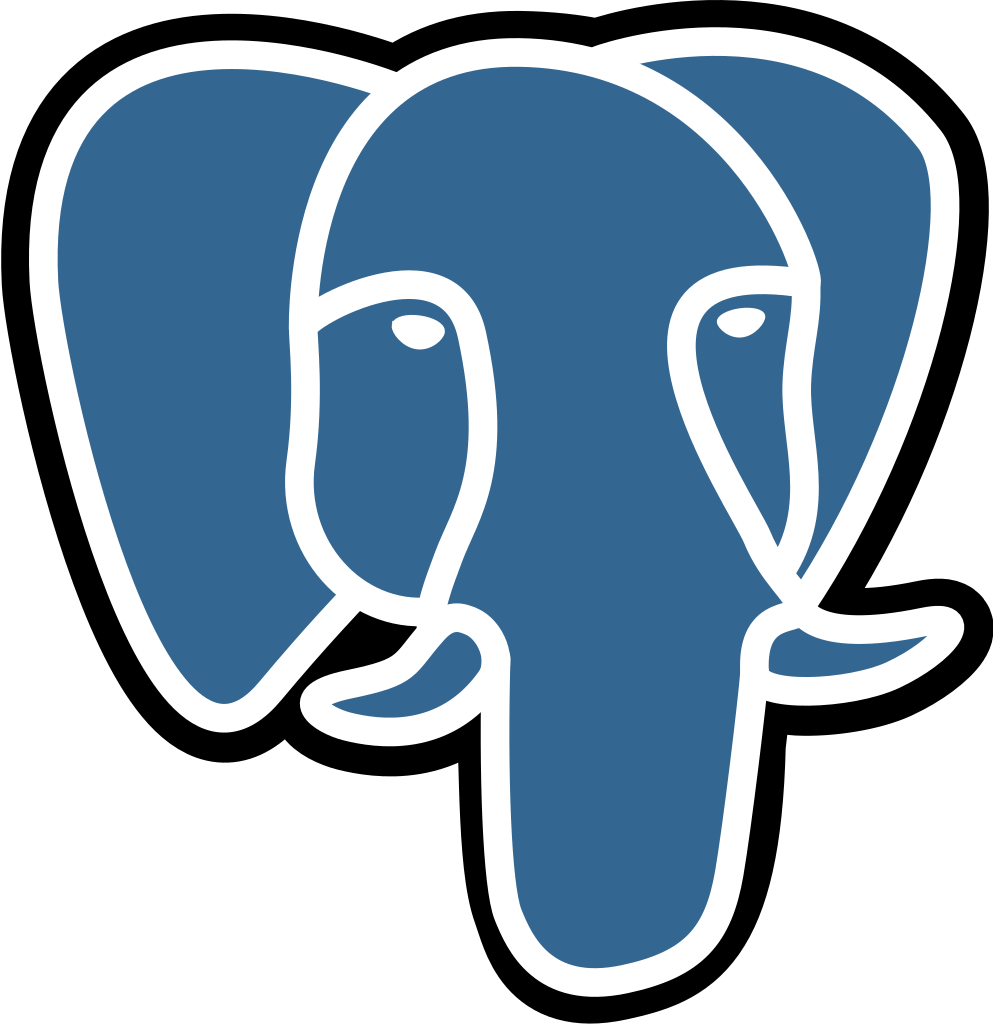 Running the Services
enwrmt.nilebasin.org
x
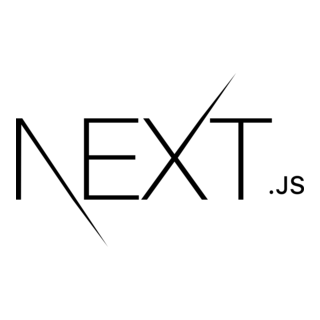 3000
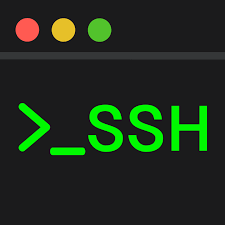 22
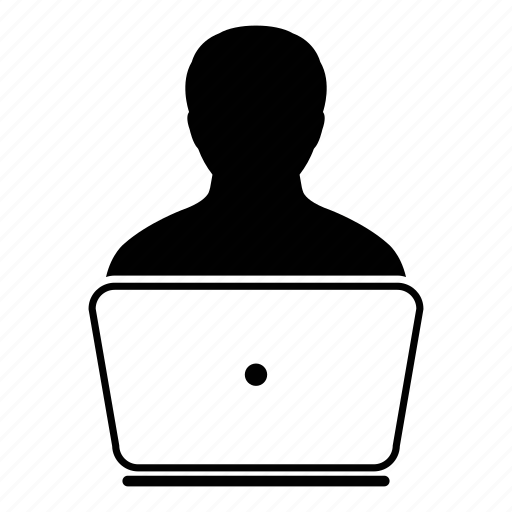 x
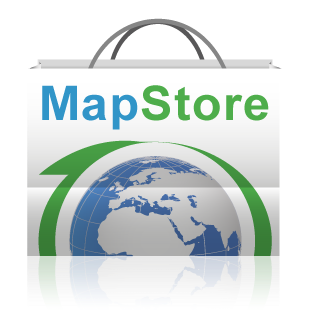 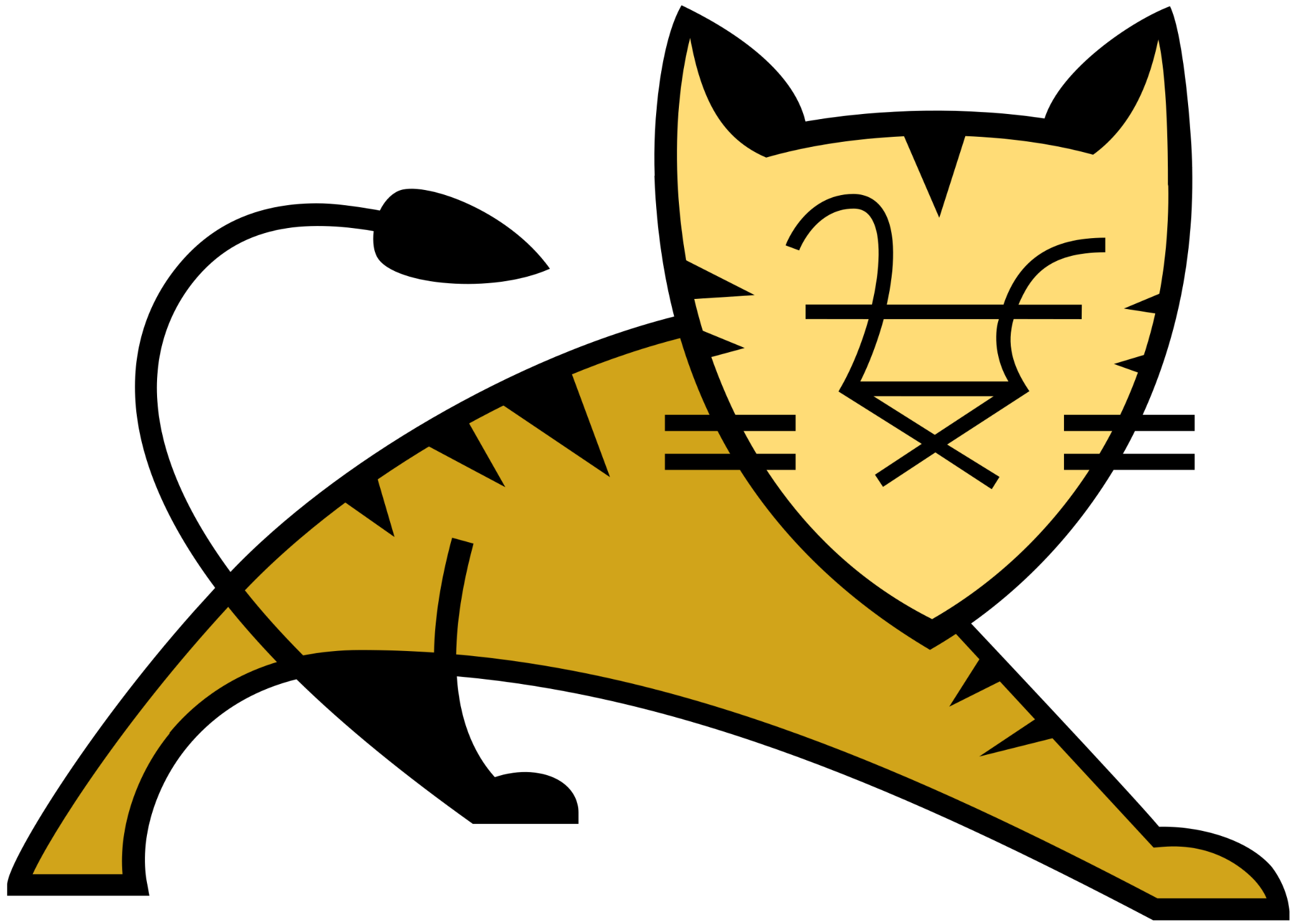 8080
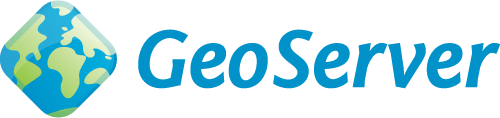 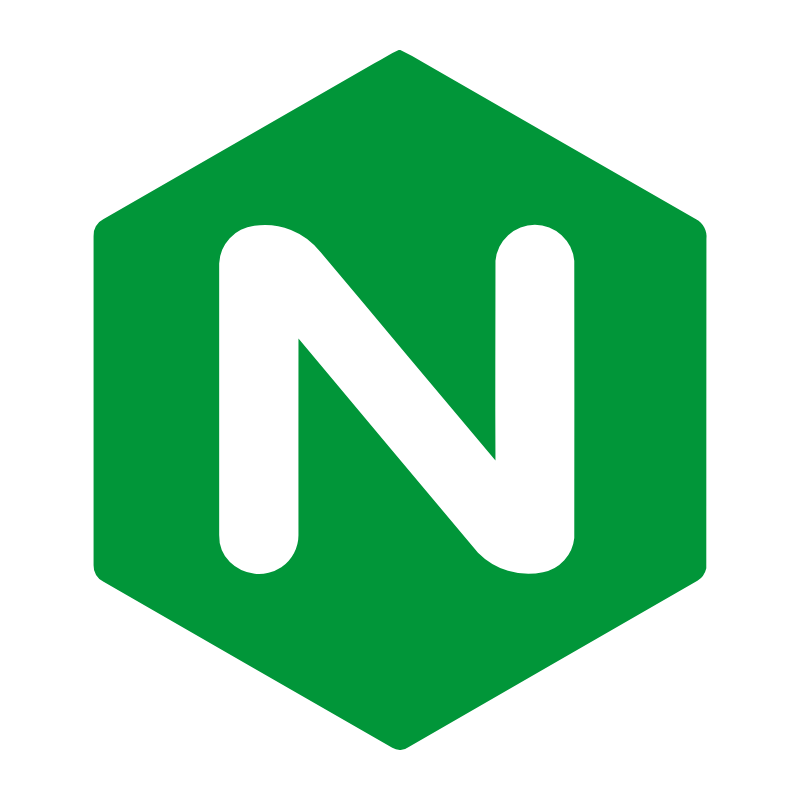 443
80
x
5432
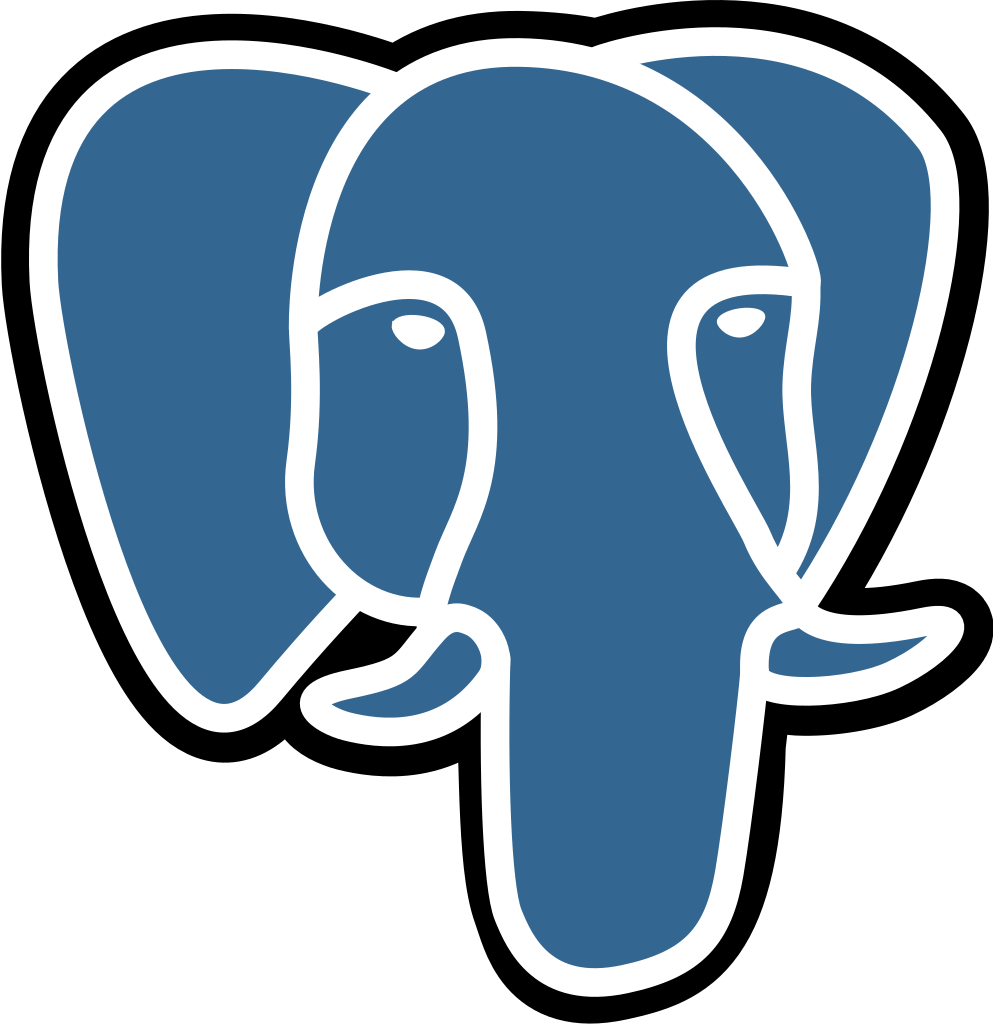 Port Management with UFW
Check Exposed Ports
> sudo ufw status                             _
Allow or Deny Port Access
> sudo ufw allow [port][/protocol]            _

> sudo ufw deny [port][/protocol]             _
Running the Services
enwrmt.nilebasin.org
x
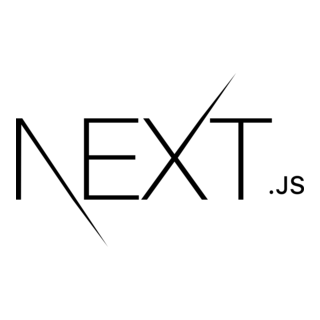 3000
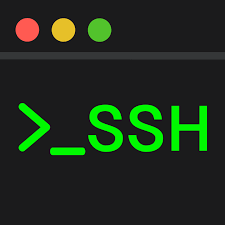 22
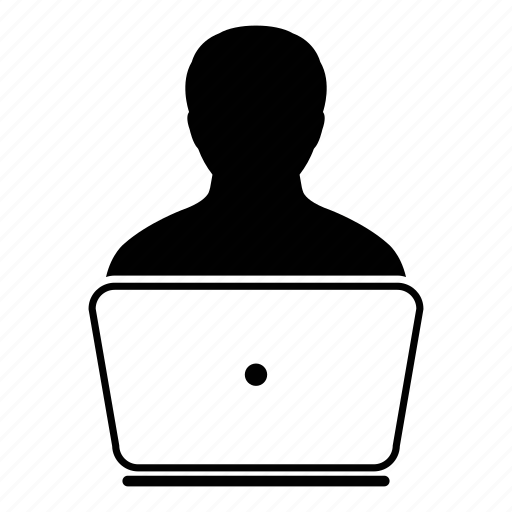 x
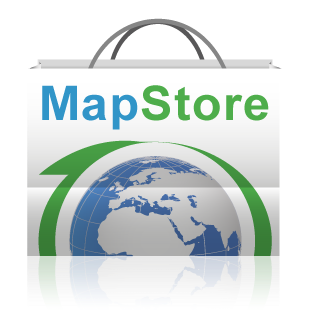 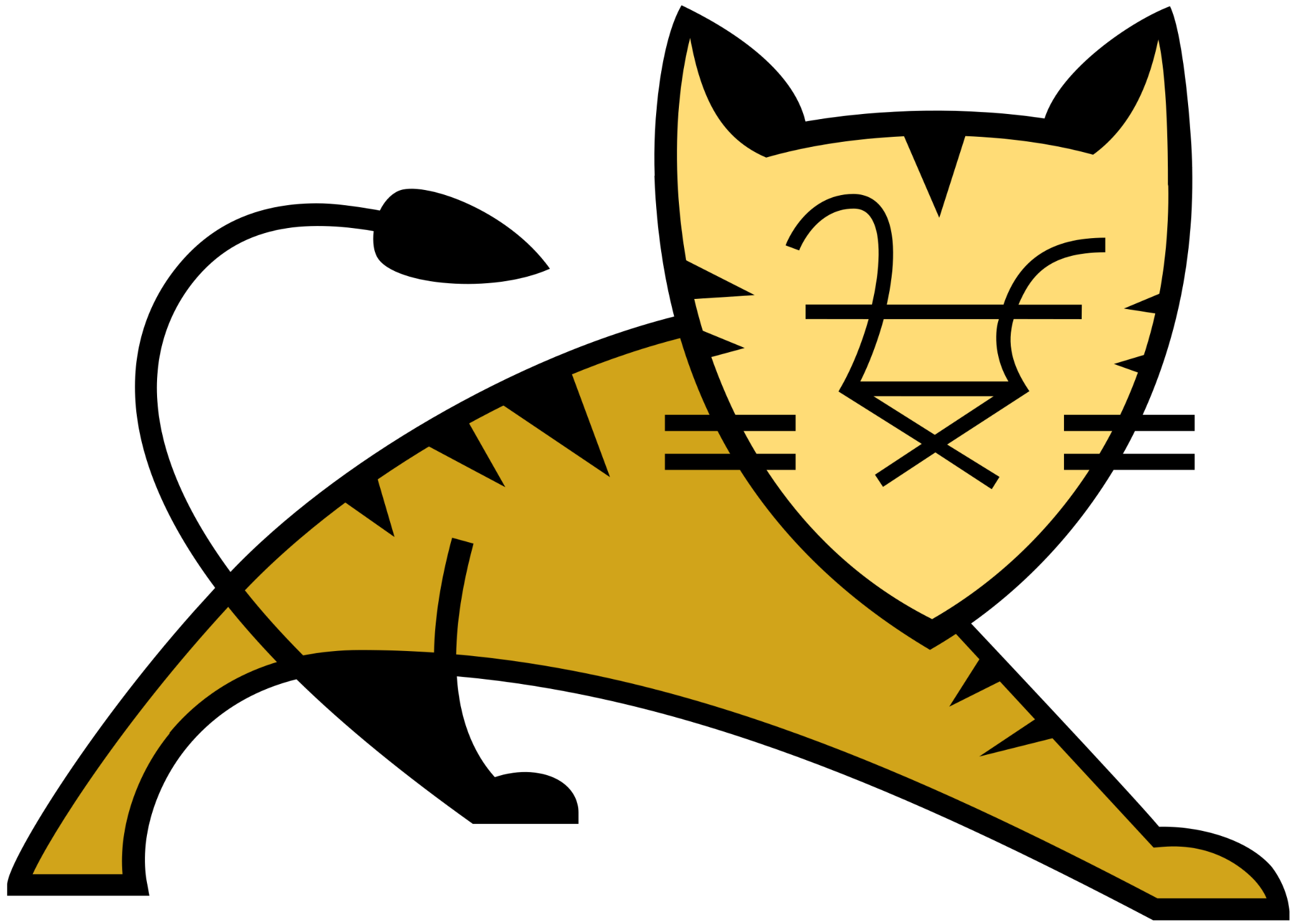 8080
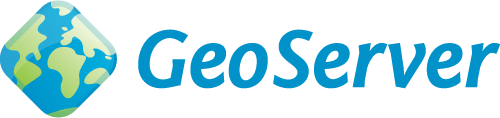 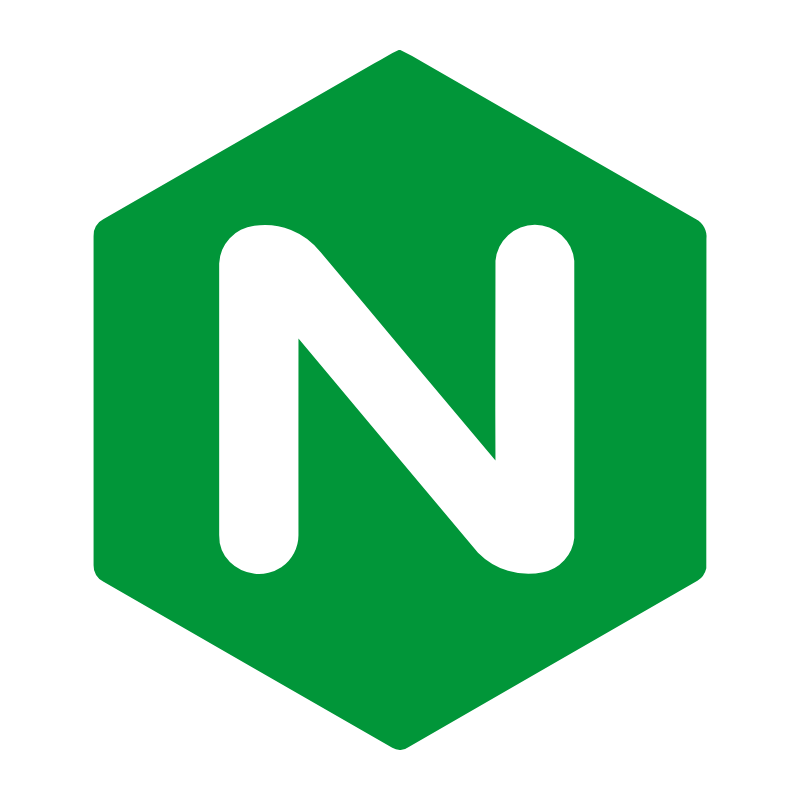 443
80
x
5432
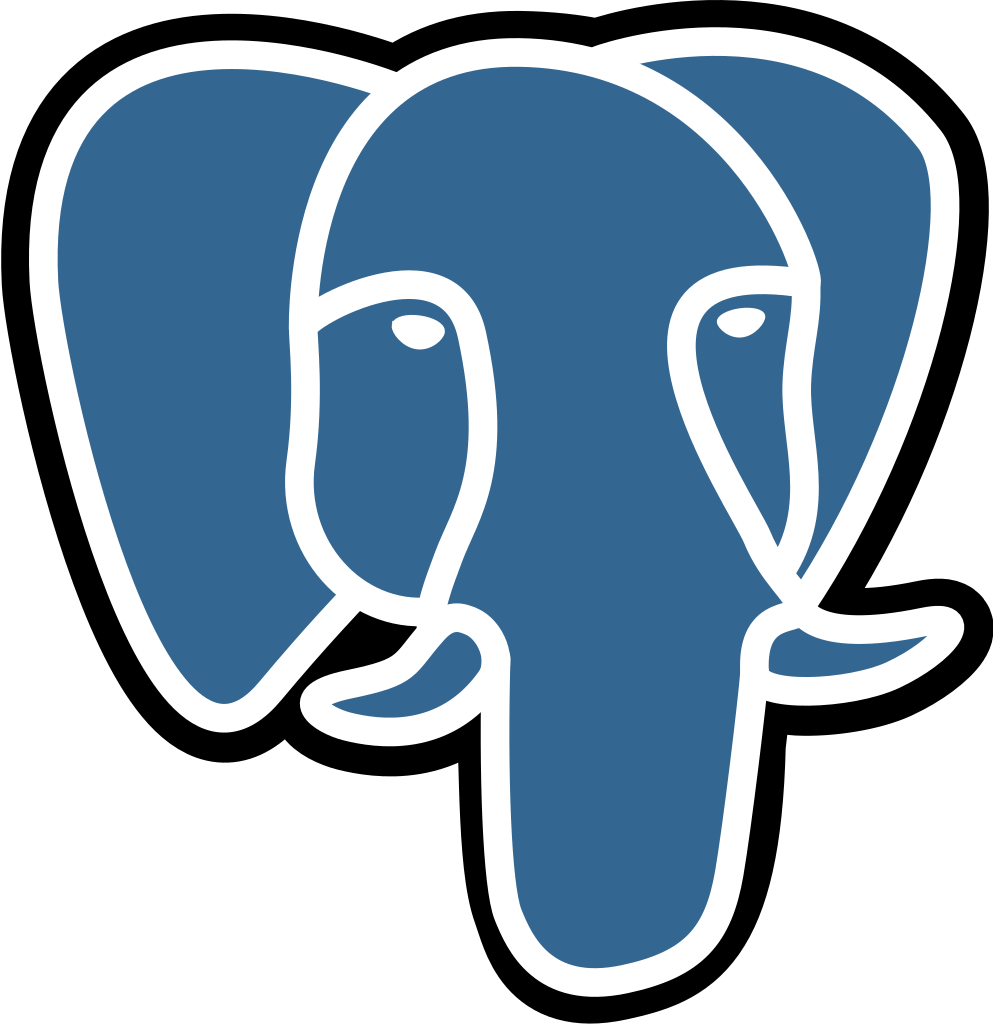 Running the Services
enwrmt.nilebasin.org
x
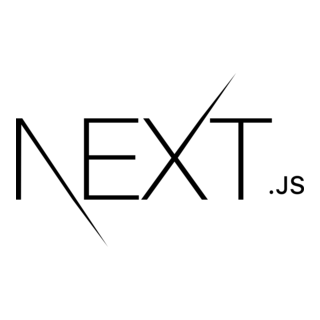 3000
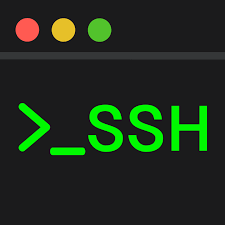 22
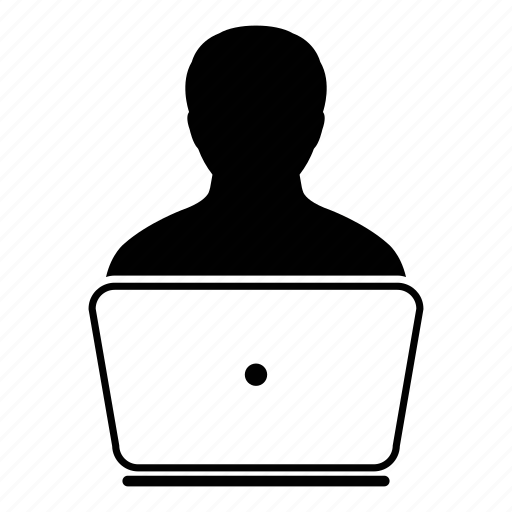 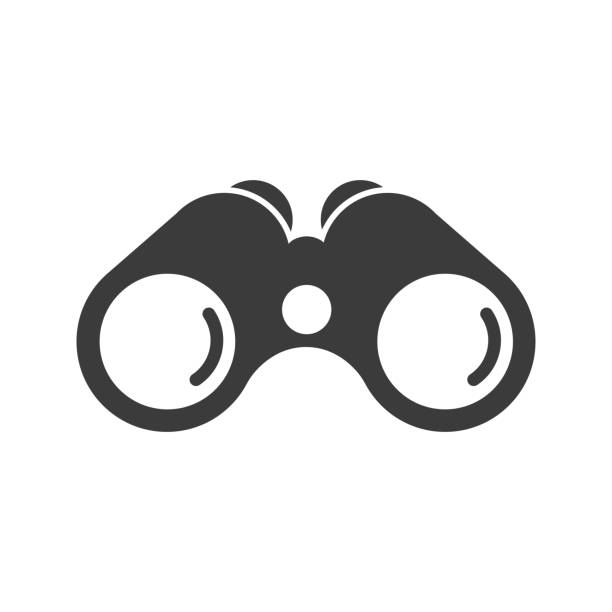 x
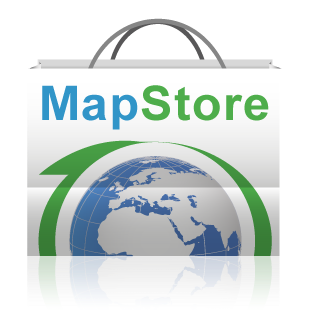 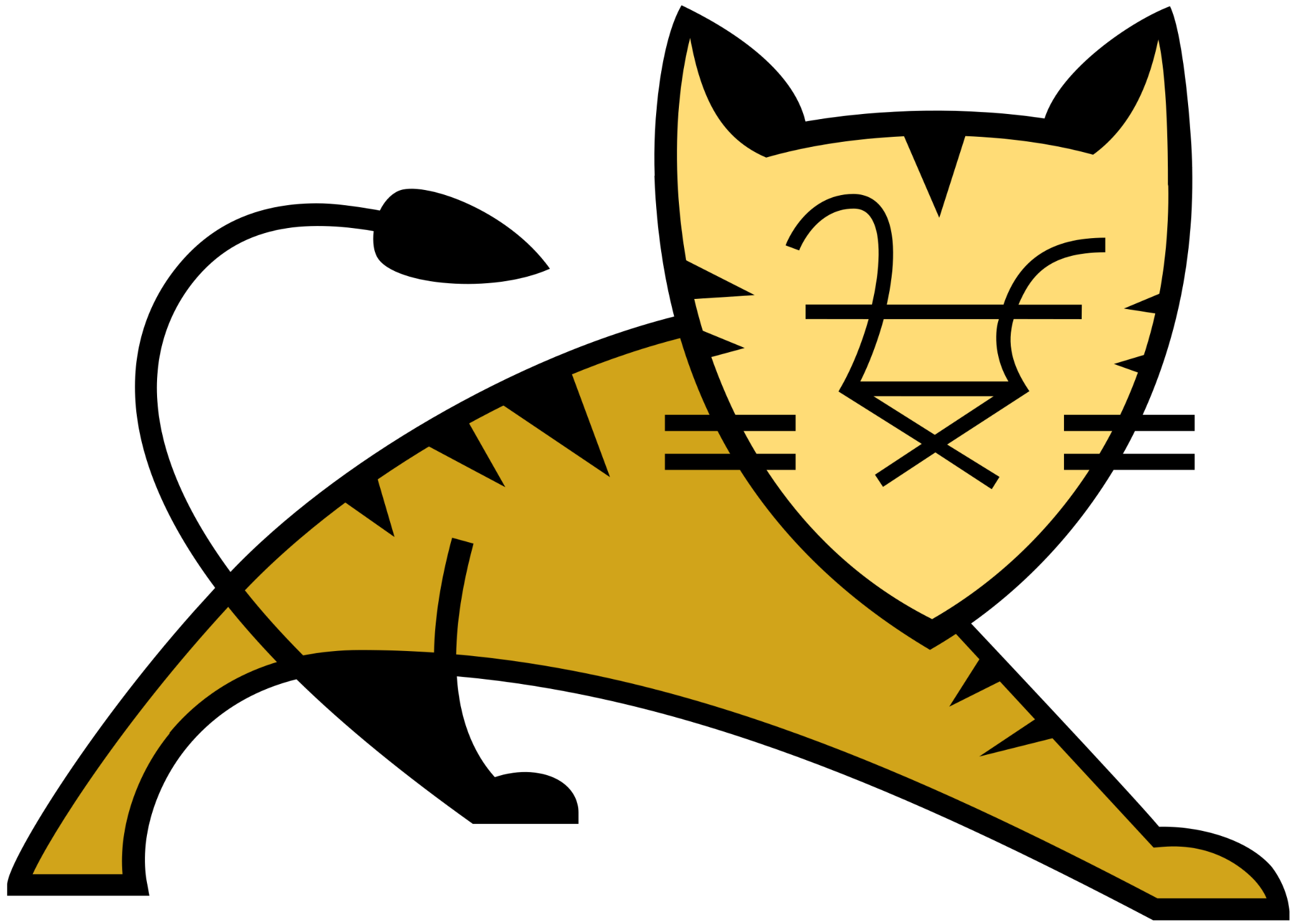 8080
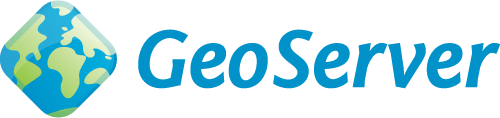 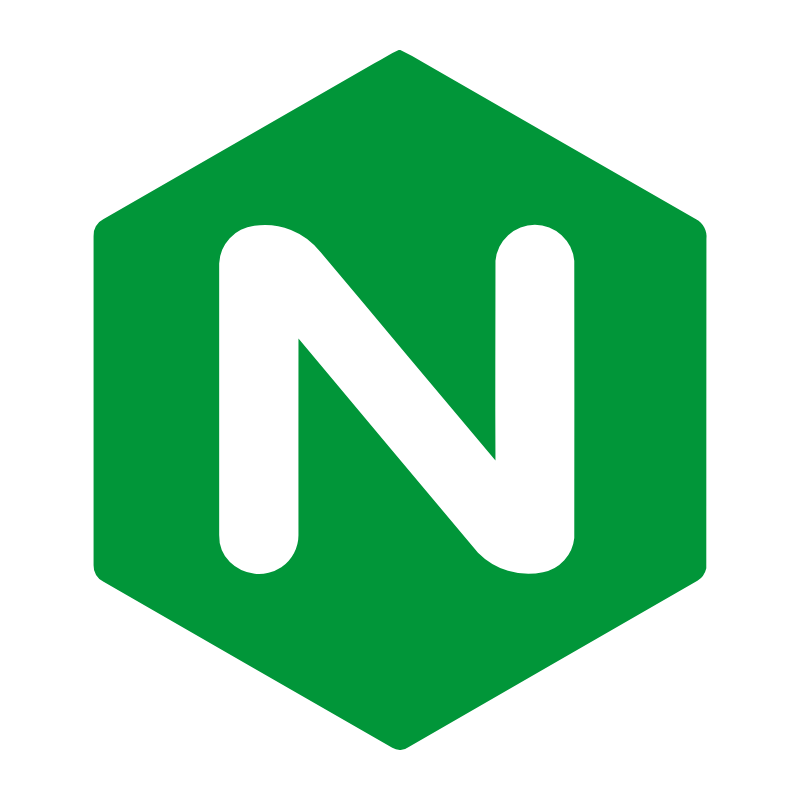 443
80
x
5432
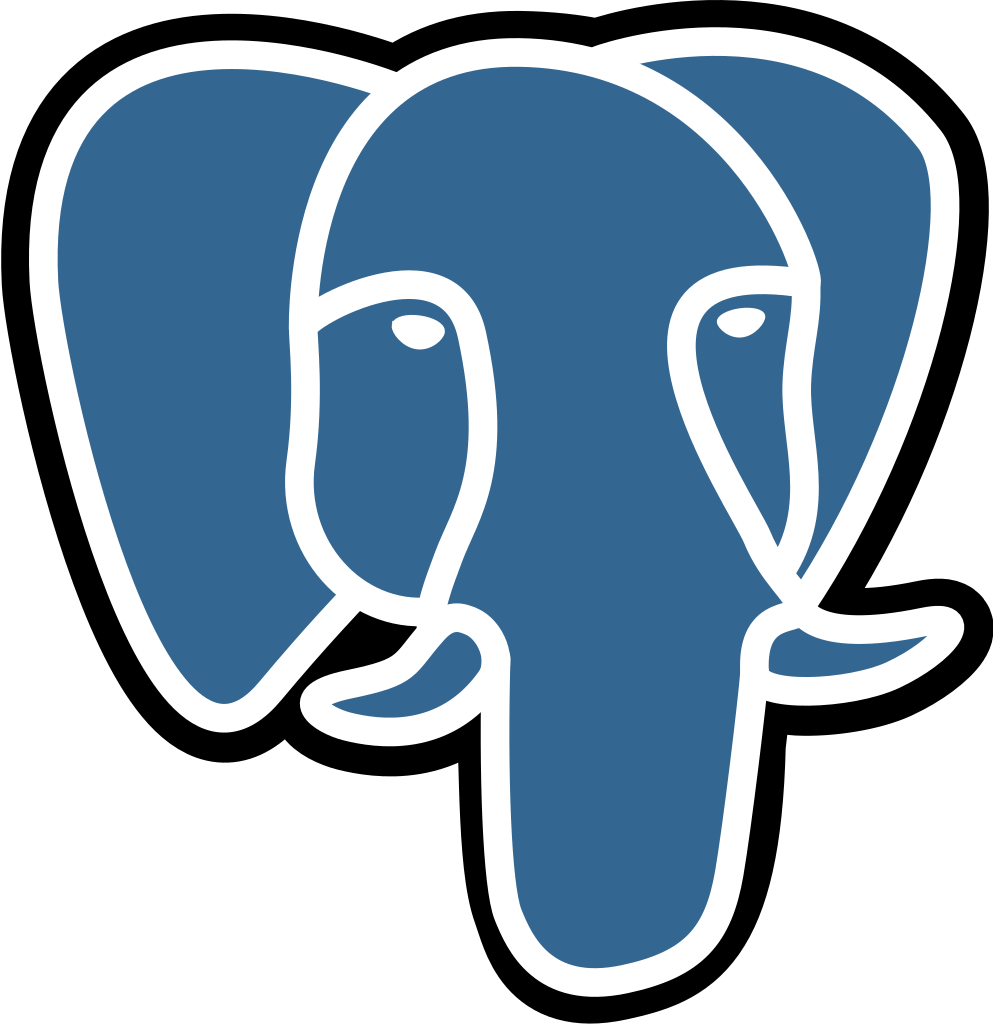 Running the Services
enwrmt.nilebasin.org
x
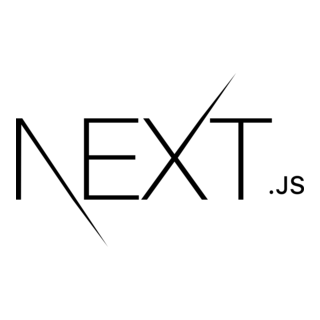 3000
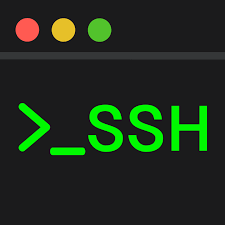 22
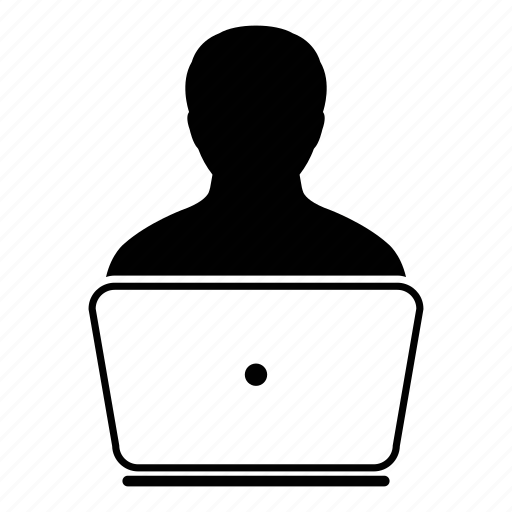 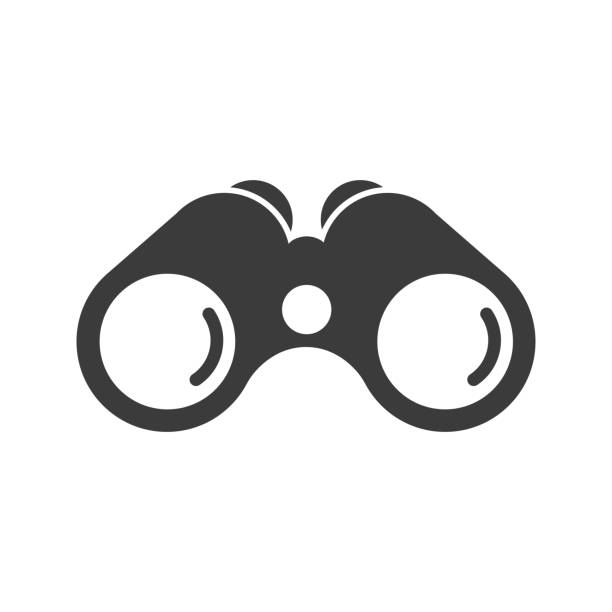 x
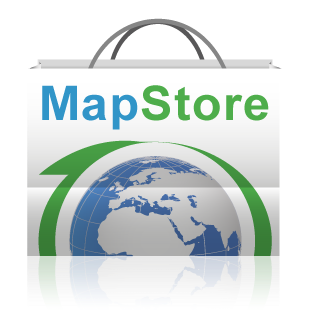 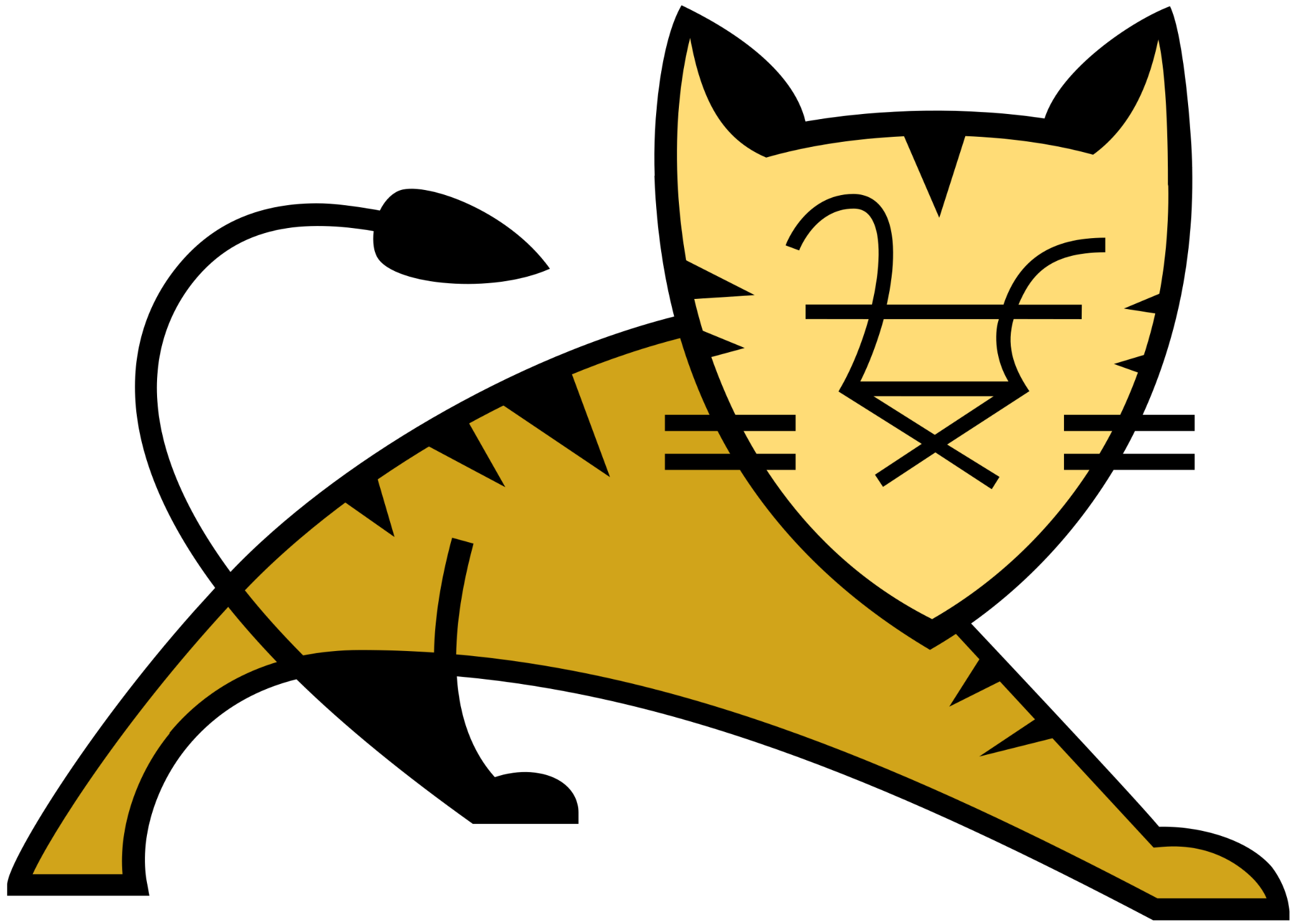 8080
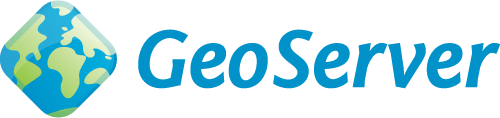 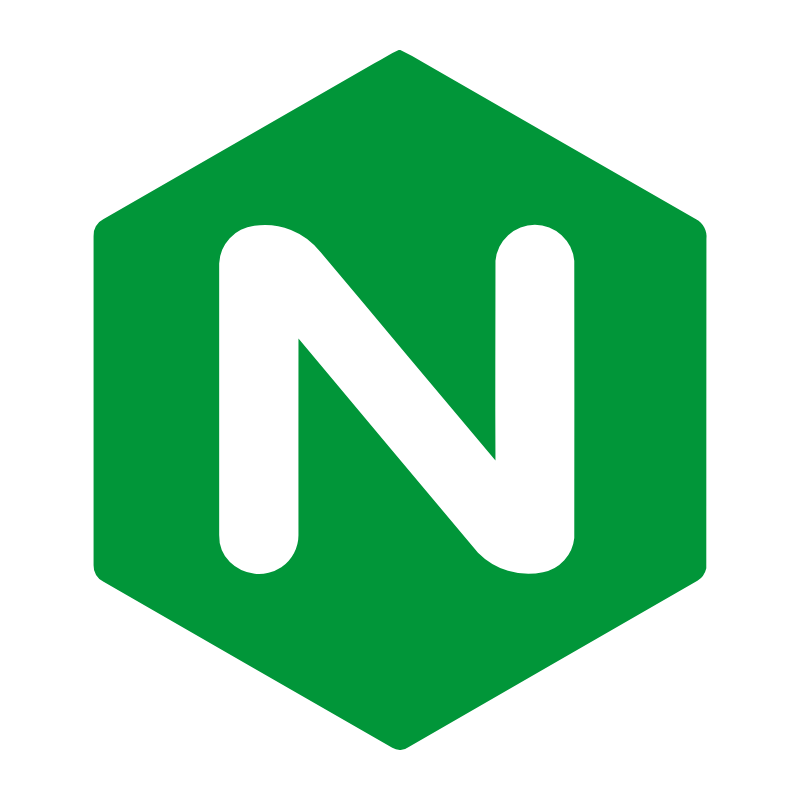 80
*
*
*
*
*
*
*
*
*
*
*
*
*
*
*
*
*
443
x
5432
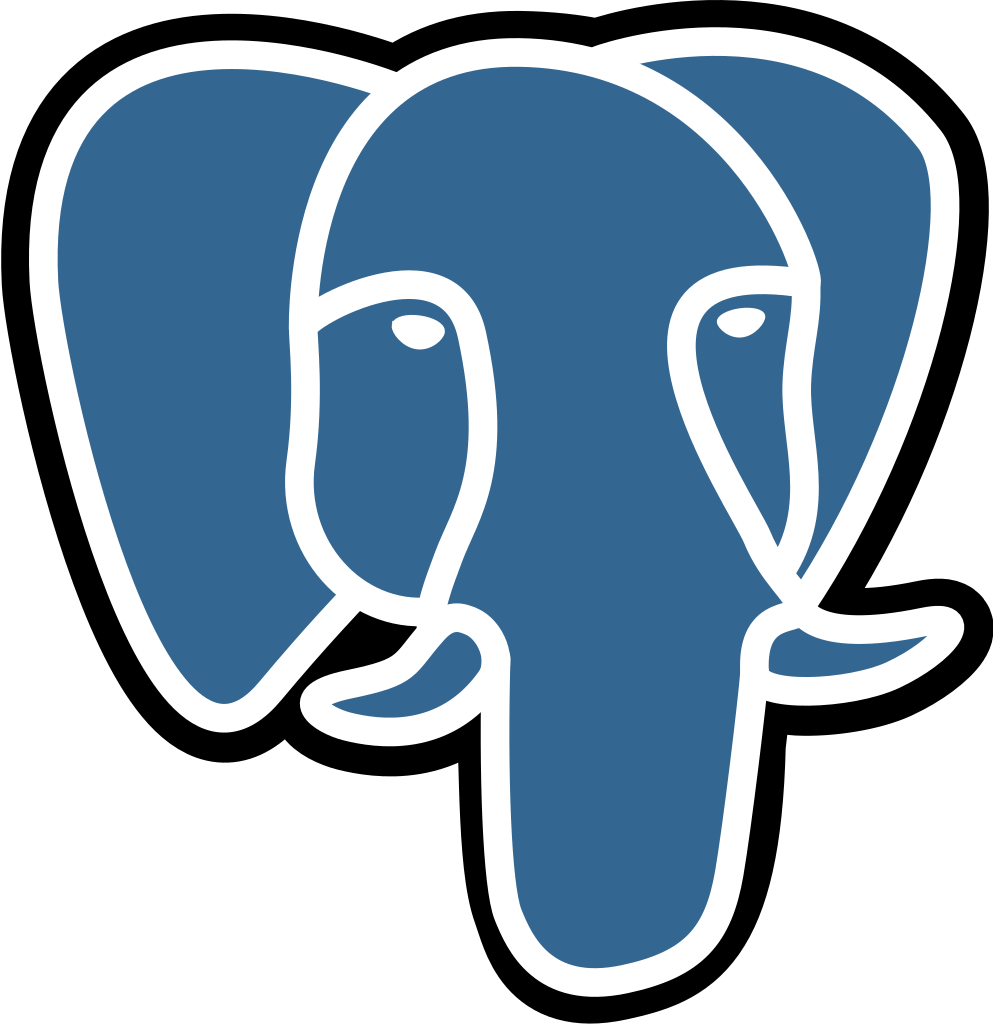 Setup SSL Certificate
Let’s Encrypt is used to issue free, automated certificates.
a free, automated, and open Certificate Authority (CA) that provides SSL/TLS certificates for websites, enabling secure HTTPS connections. 
run by the nonprofit Internet Security Research Group.
Certbot handles certificate installation and renewal.
Tool used to obtain and manage SSL certificates
Setup SSL Certificate
Steps:
Install certbot by running:
> sudo apt install certbot python3-certbot-nginx  _
Obtain certificate:
>sudo certbot --nginx -d [yrdomain.com]                 _ 
Renew certificate:
>certbot renew                       _
Running the Services
enwrmt.nilebasin.org
x
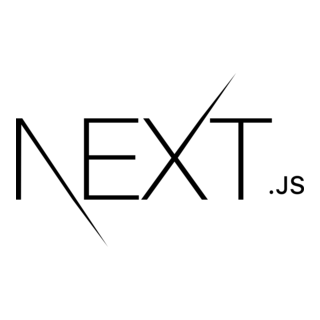 3000
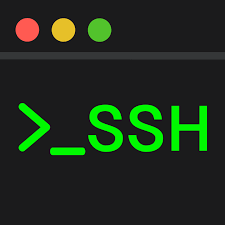 22
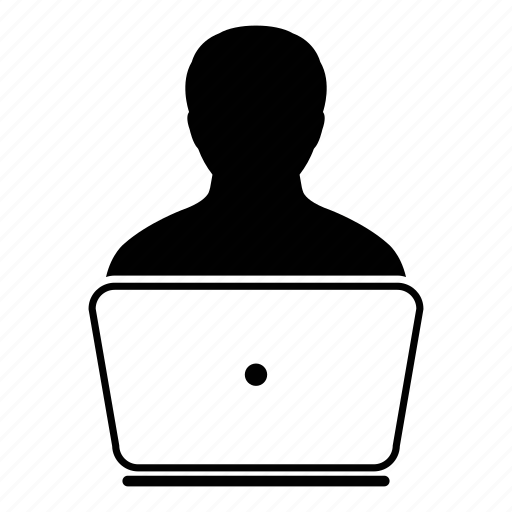 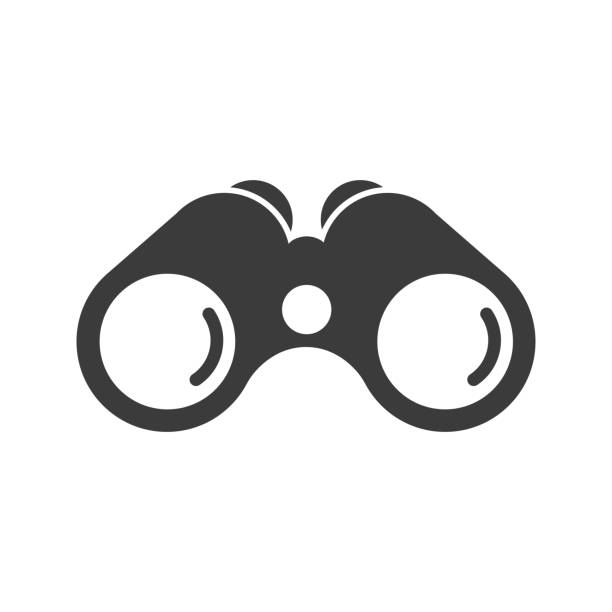 x
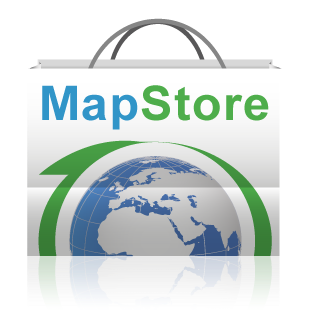 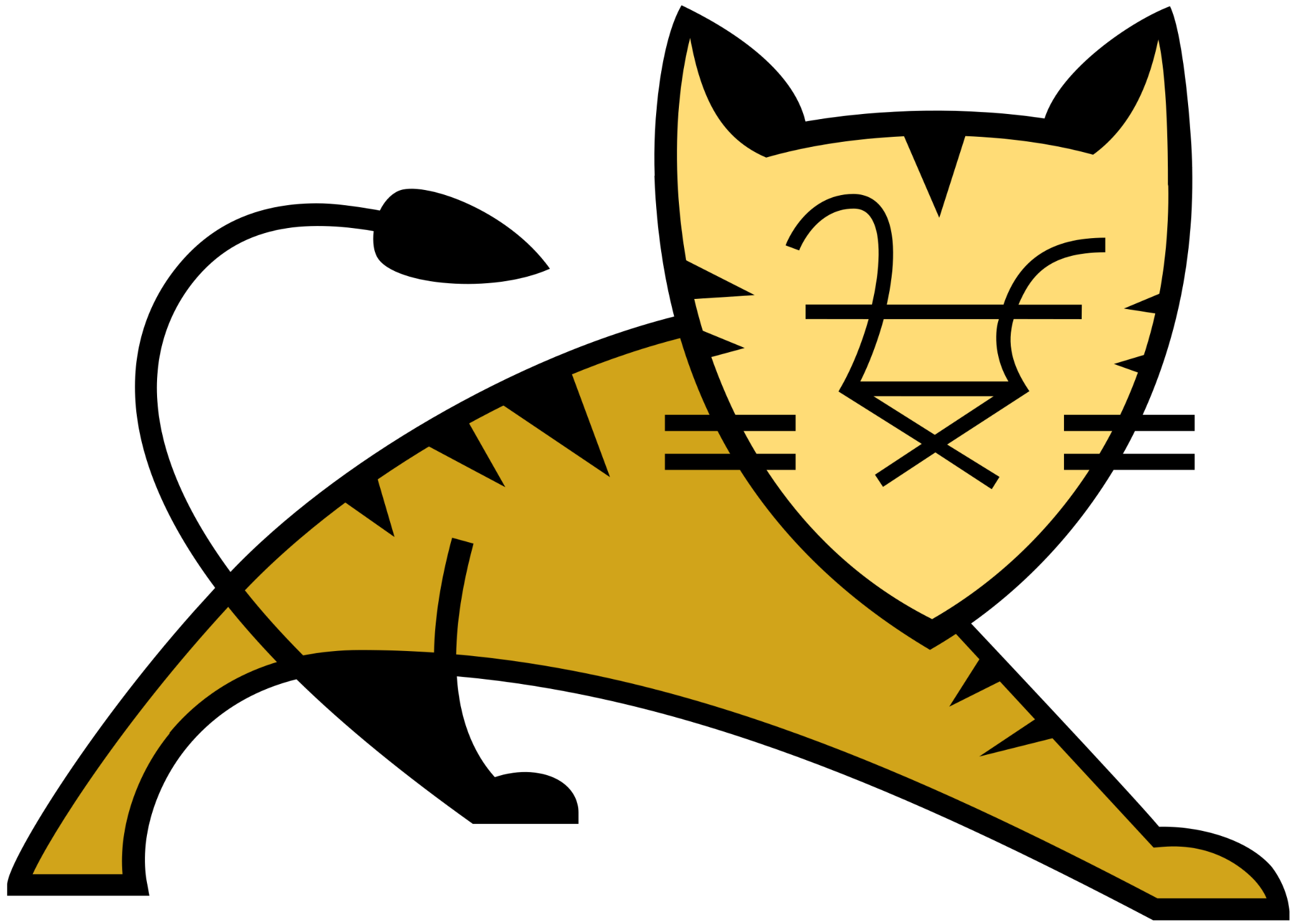 8080
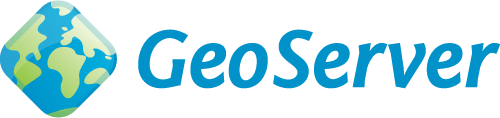 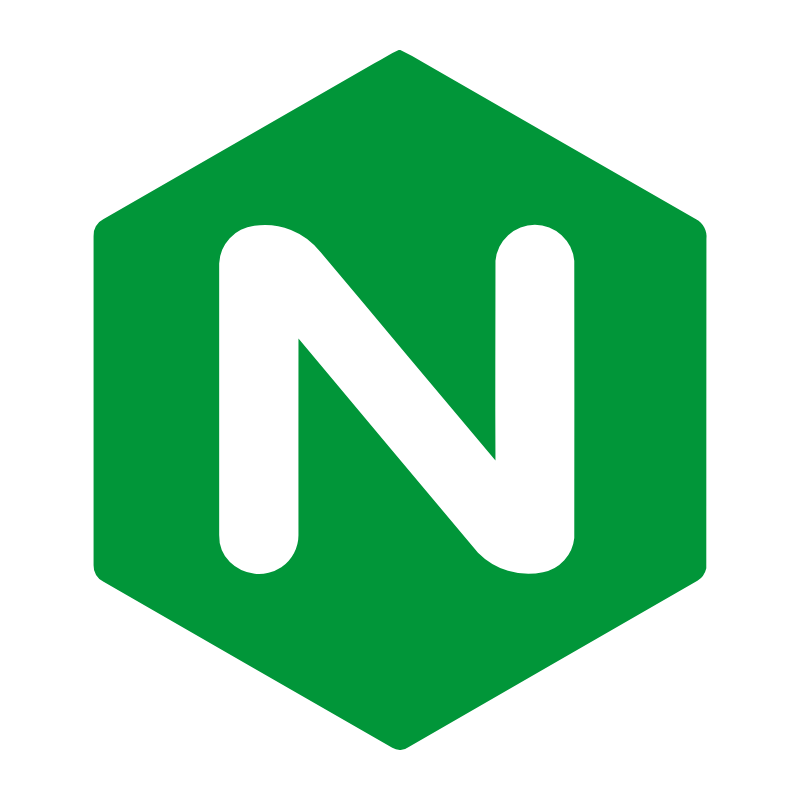 80
*
*
*
*
*
*
*
*
*
*
*
*
*
*
*
*
*
443
x
5432
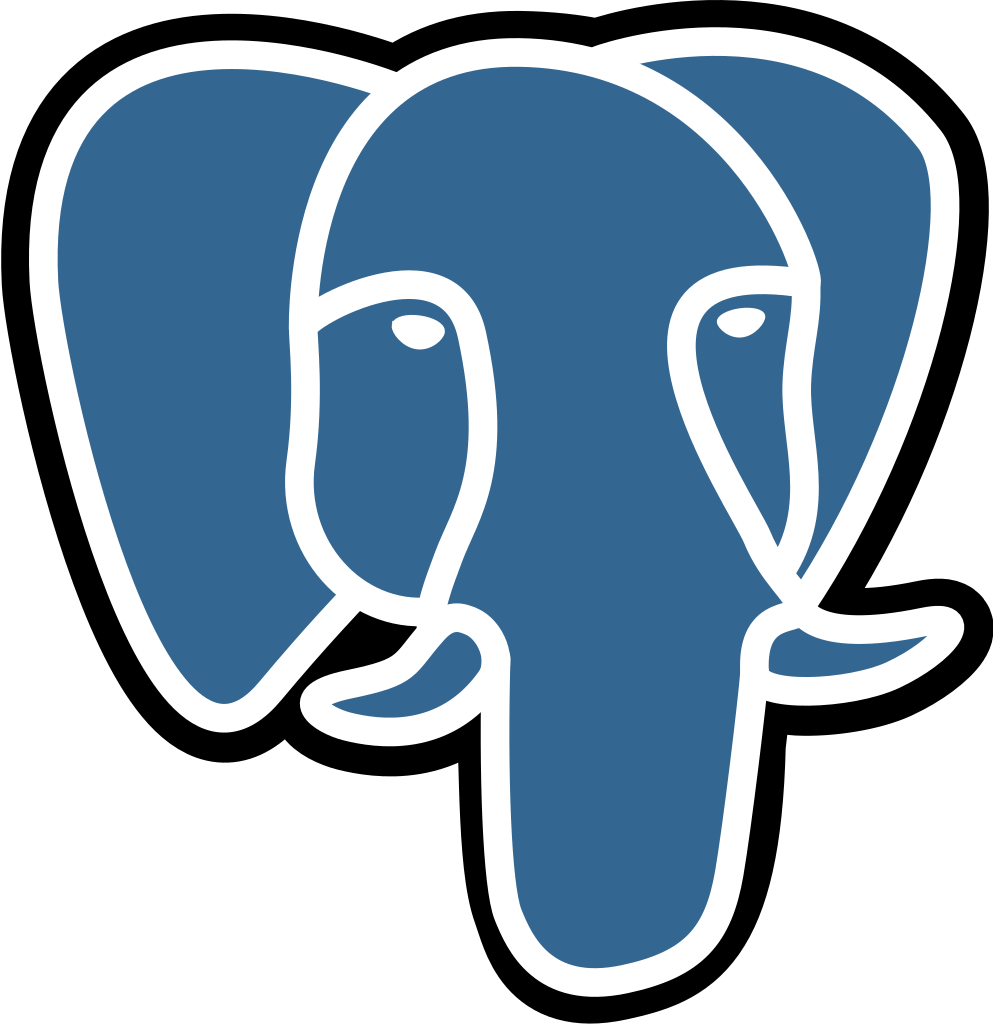 Clerk
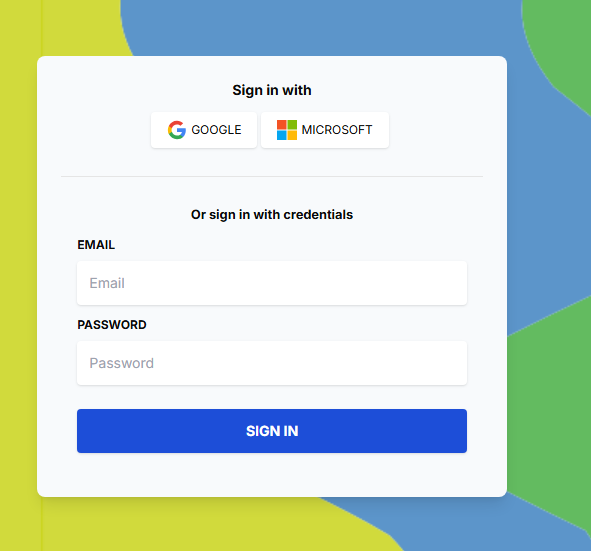 provides authentication and user management solutions for web applications.
Clerk
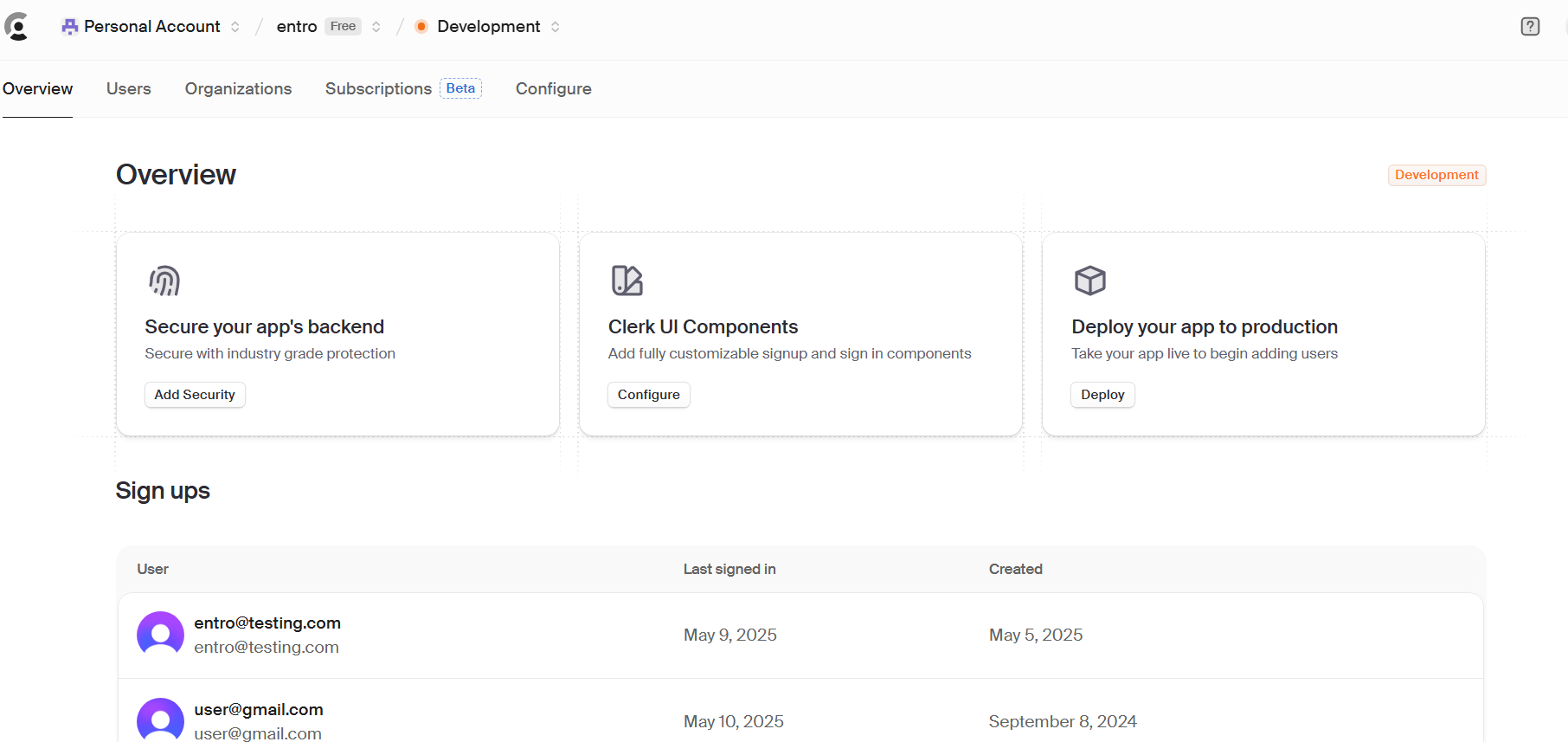 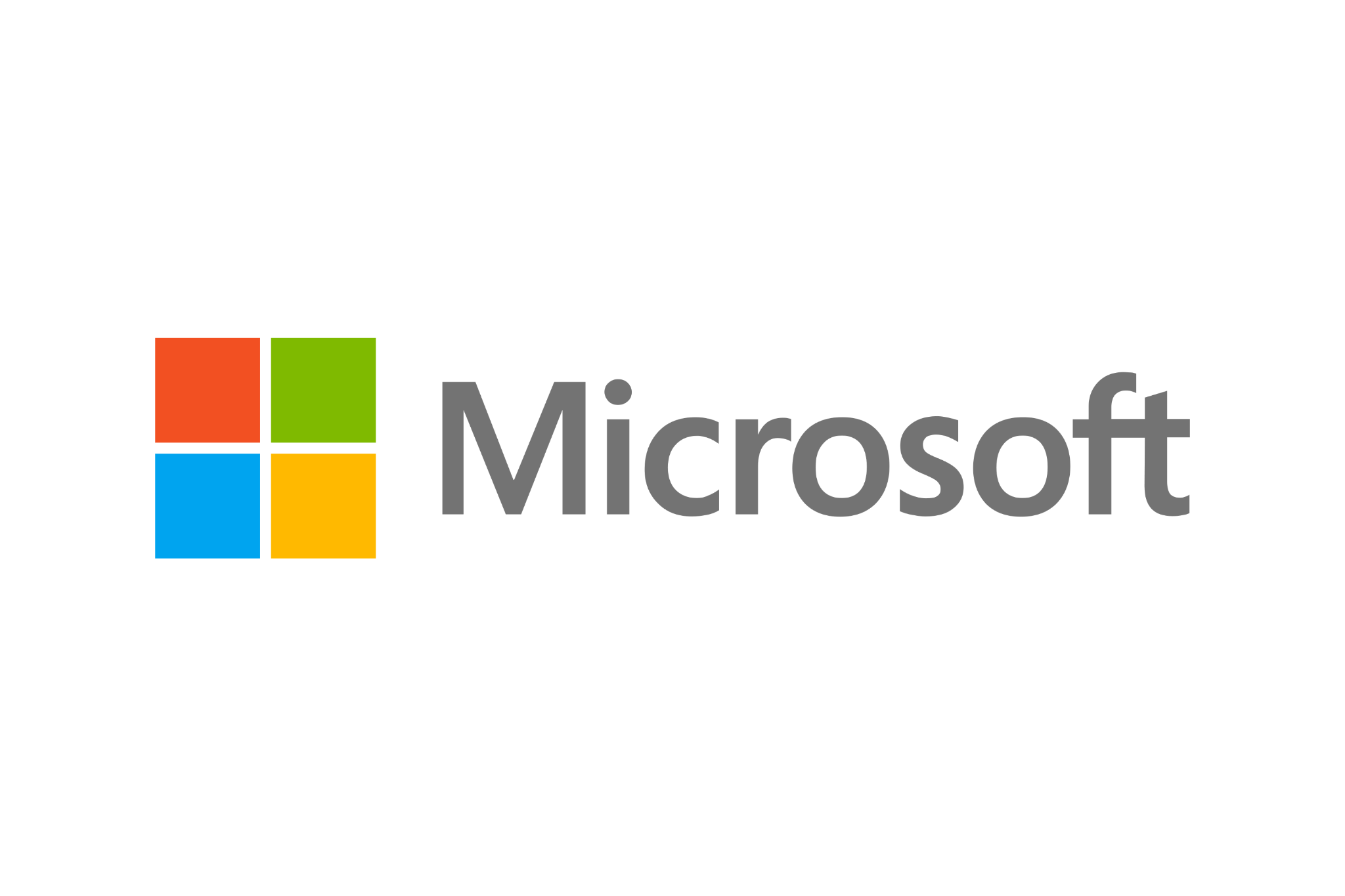 Login Flow
👍 👎
entro.digital.hydronova.tech
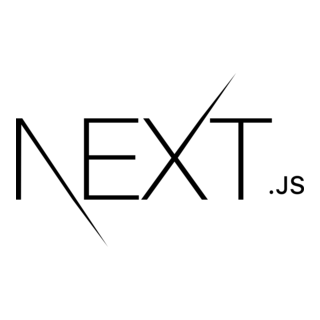 3000
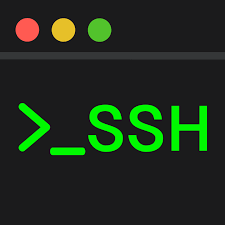 22
x
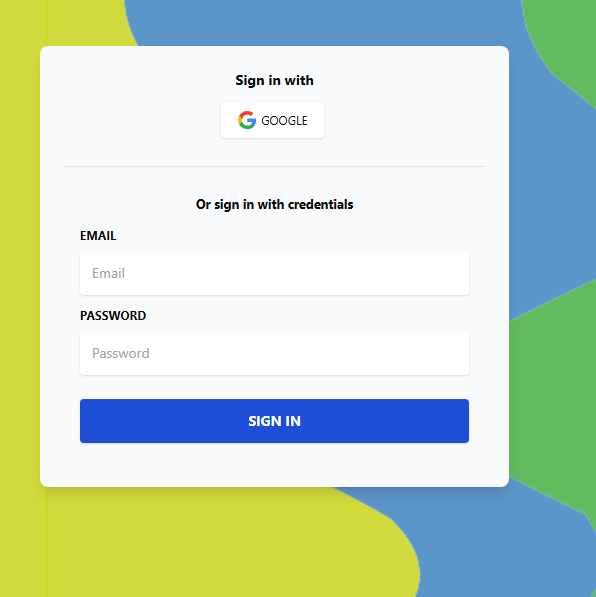 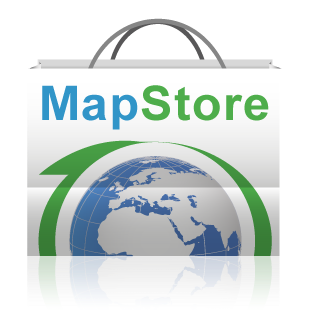 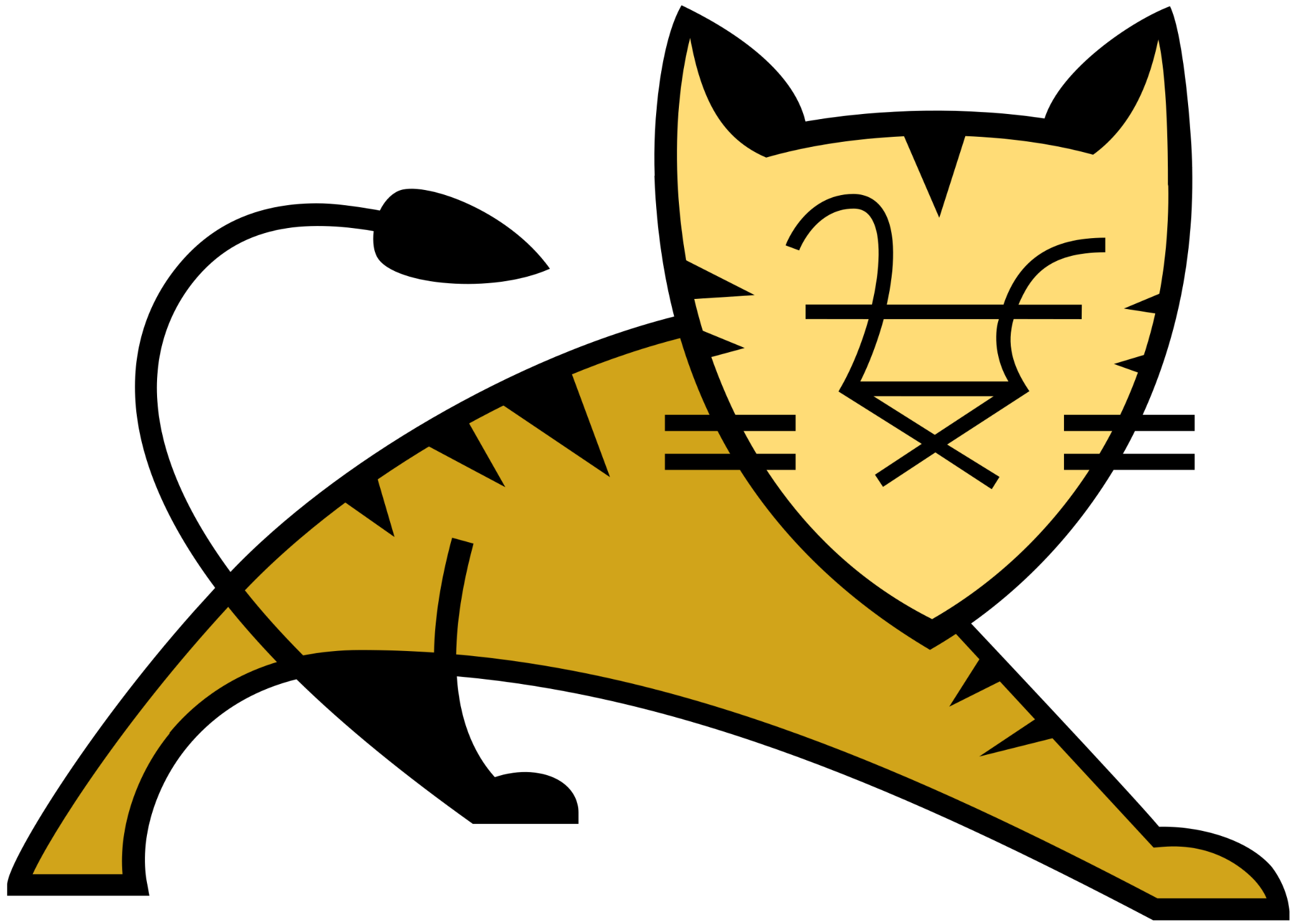 8080
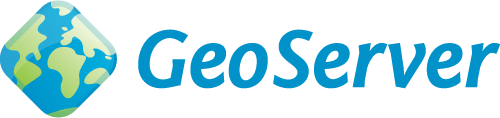 x
80
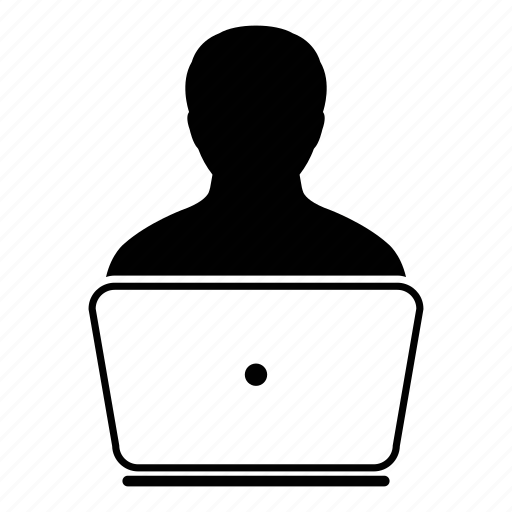 443
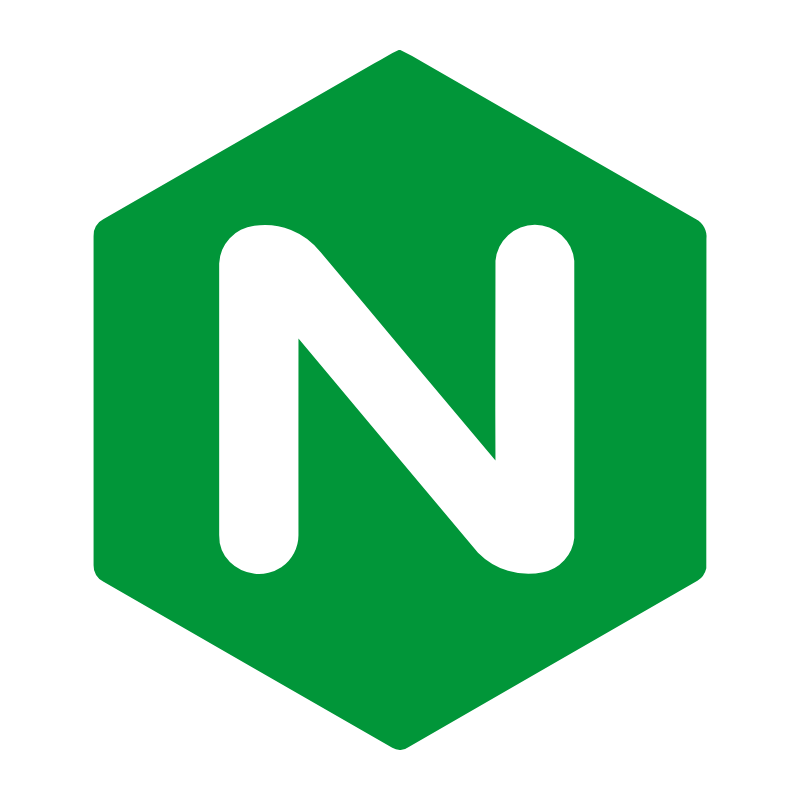 5432
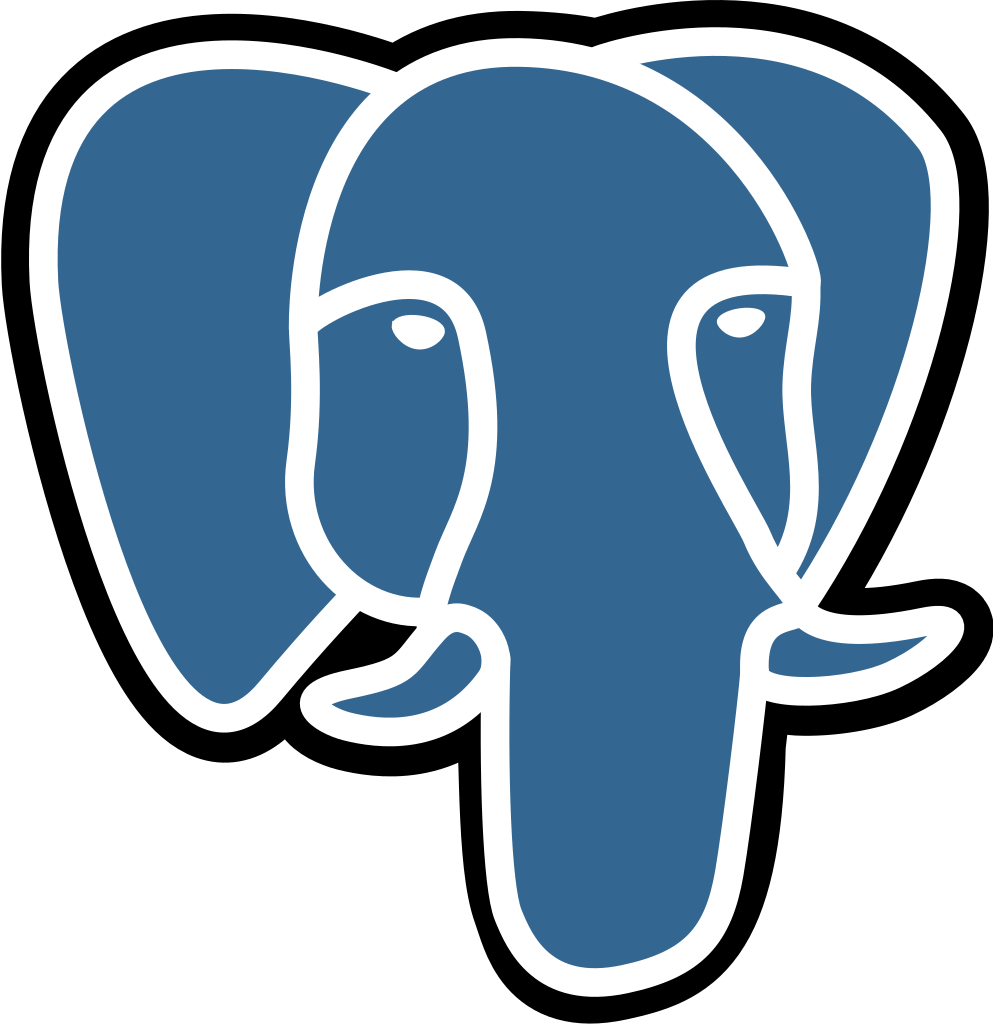 x
Changing/ Updating Models
root directory > public > files
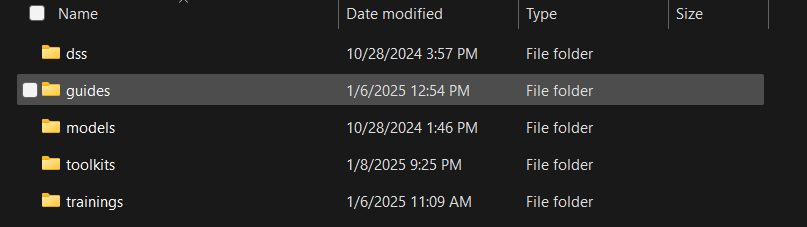 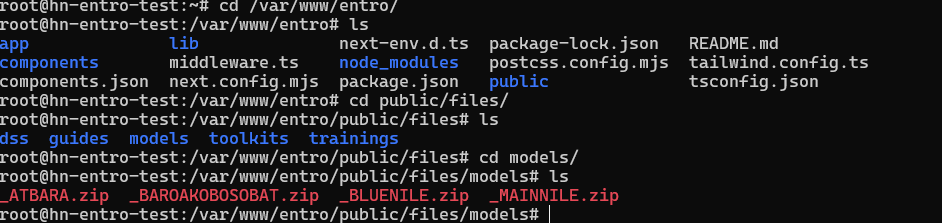 Changing/ Updating Models
> scp -r [local/path/to/folder] username@host_name[path/to/destination]
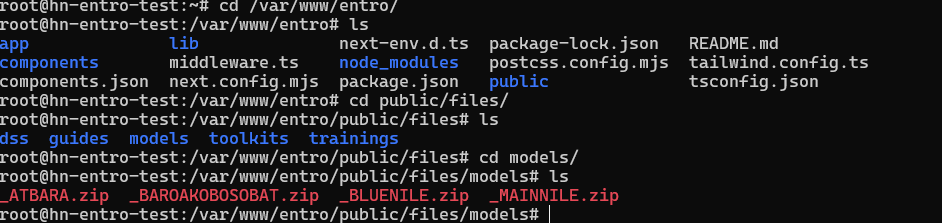